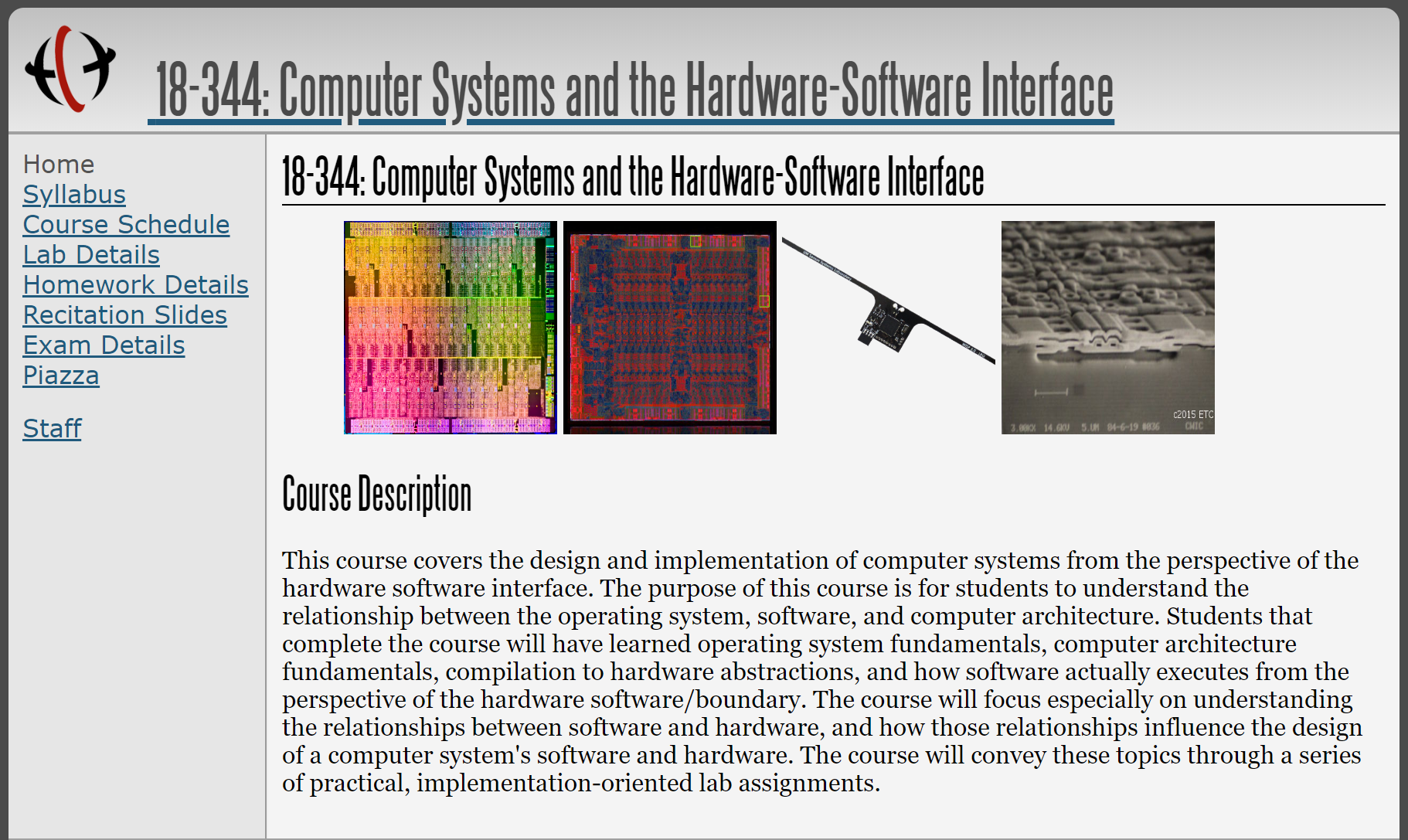 Fall 2023
Lecture 9: Introduction to Performance Evaluation
Credit: Brandon Lucia
Today: Performance Evaluation
Performance evaluation basics: metrics, measurement, comparisons
Benchmarks and benchmarking
The curse of averages: means, variance, distributions
Selecting the right metric along which to compare two systems

Defining a design space
Pareto Frontiers and Pareto Optimality of a design
Design space exploration and design iteration
How good is this architecture?
WB/Exec Forward
Instruction PC+4
Mem/Exec Forward
WB/Mem Forward
Branch Target
PC Source Select (1 if branch taken)
Mem/Mem Forward
Exec/Exec Forward
Branch
Target
WB/Mem Fwd
Mem/Mem Fwd Addr Reg A
PC
WB/Mem Fwd
Mem/Mem Fwd
Data Reg B
Output/Read Reg Select
Output/Read Reg C Data
4
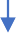 Offset
Instruction PC + 4
Branch
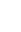 +
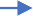 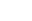 Target
Branch Target
+
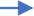 WB/Ex Fwd
Ex/Ex Fwd Mem/Ex Fwd
WB/Ex Fwd
Ex/Ex Fwd Mem/Ex Fwd
Register
Writeback
PC
Source Select
Reg A Reg B
MUX
PC Source Select
Branch
Outcome Logic
Input Read Reg A
Input Read Reg B
MUX
MUX
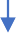 MUX
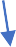 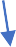 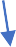 Instruction Fetch
Read Register A & B Select
Read
Data C
Cont. Sigs.: Op. Select
Memory
Unit
MUX
MUX
Write Reg C Data
Write Reg C Select
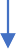 Control
Signals
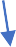 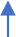 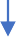 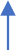 Control Signals:
Op select
op = [+, -, x, /]
ALU
Data Memory
[Ld/St]
Instruction Memory
ALU: output C data
Register Write-Back
Memory
Instr. Decode	Execute
Read Regs A & B Data Write Register C Select
Write Register C Data
Branch Predictor

Outcome


Target
Read Data C (Ld)
.
.
.
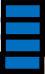 Write Reg C Data
Instruction Fetch
How good is this architecture?
WB/Exec Forward
Instruction PC+4
Mem/Exec Forward
WB/Mem Forward
Branch Target
PC Source Select (1 if branch taken)
Mem/Mem Forward
Exec/Exec Forward
Branch
Target
WB/Mem Fwd
Mem/Mem Fwd Addr Reg A
PC
WB/Mem Fwd
Mem/Mem Fwd
Data Reg B
Output/Read Reg Select
Output/Read Reg C Data
4
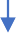 Offset
Instruction PC + 4
Branch
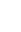 +
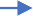 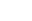 Target
Branch Target
+
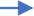 WB/Ex Fwd
Ex/Ex Fwd Mem/Ex Fwd
WB/Ex Fwd
Ex/Ex Fwd Mem/Ex Fwd
Register
Writeback
PC
Source Select
Reg A Reg B
MUX
PC Source Select
Branch
Outcome Logic
Input Read Reg A
Input Read Reg B
MUX
MUX
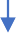 MUX
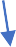 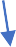 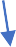 Instruction Fetch
Read Register A & B Select
Read
Data C
Cont. Sigs.: Op. Select
Memory
Unit
MUX
MUX
Write Reg C Data
Write Reg C Select
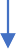 Control
Signals
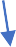 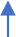 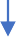 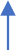 Control Signals:
Op select
op = [+, -, x, /]
ALU
Data Memory
[Ld/St]
Instruction Memory
ALU: output C data
Register Write-Back
Memory
Instr. Decode	Execute
Read Regs A & B Data
Branch Predictor

Outcome


Target
Read Data C (Ld)
.
.
.
Wr Writ
ite Register C Select
e Register C Data

Write Reg C Data
Key Question: Good relative to what?
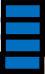 Instruction Fetch
Which architecture is better?
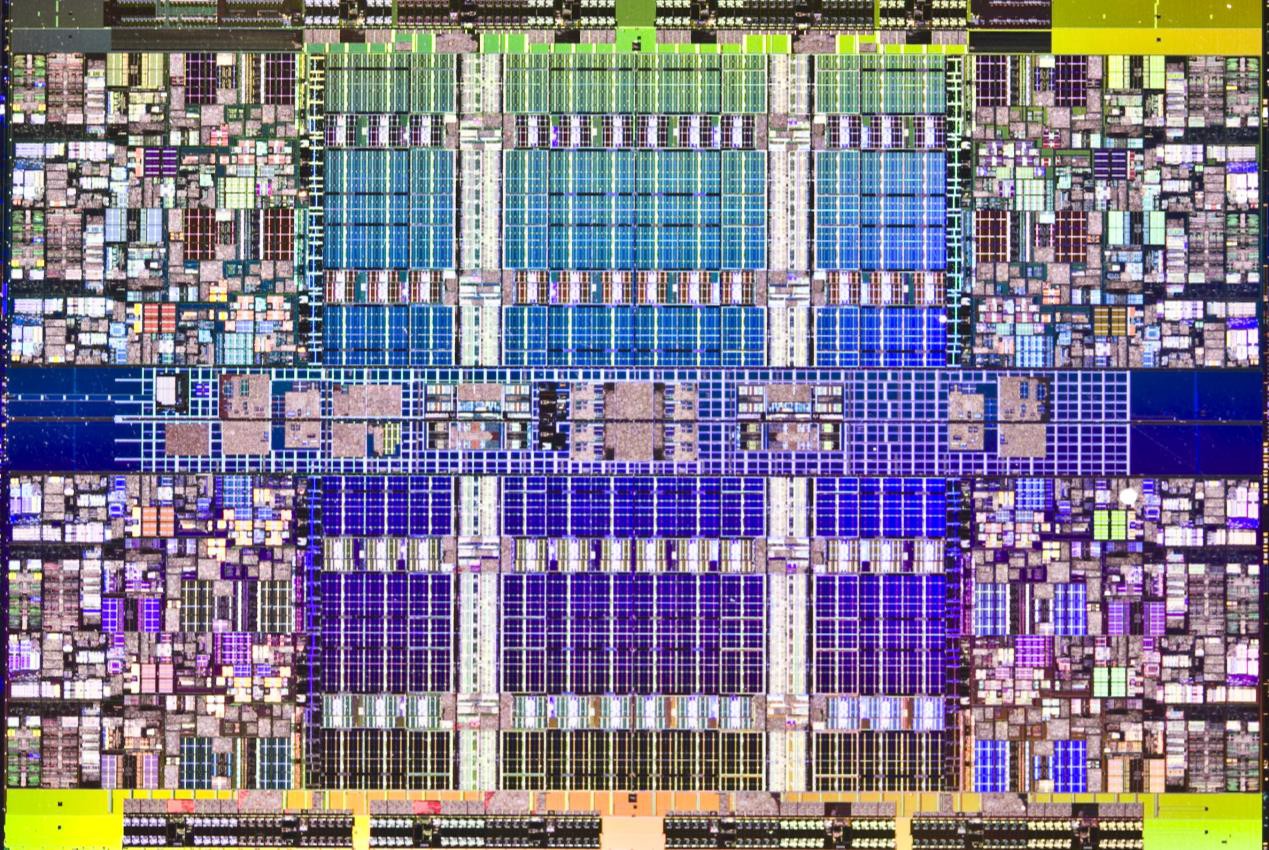 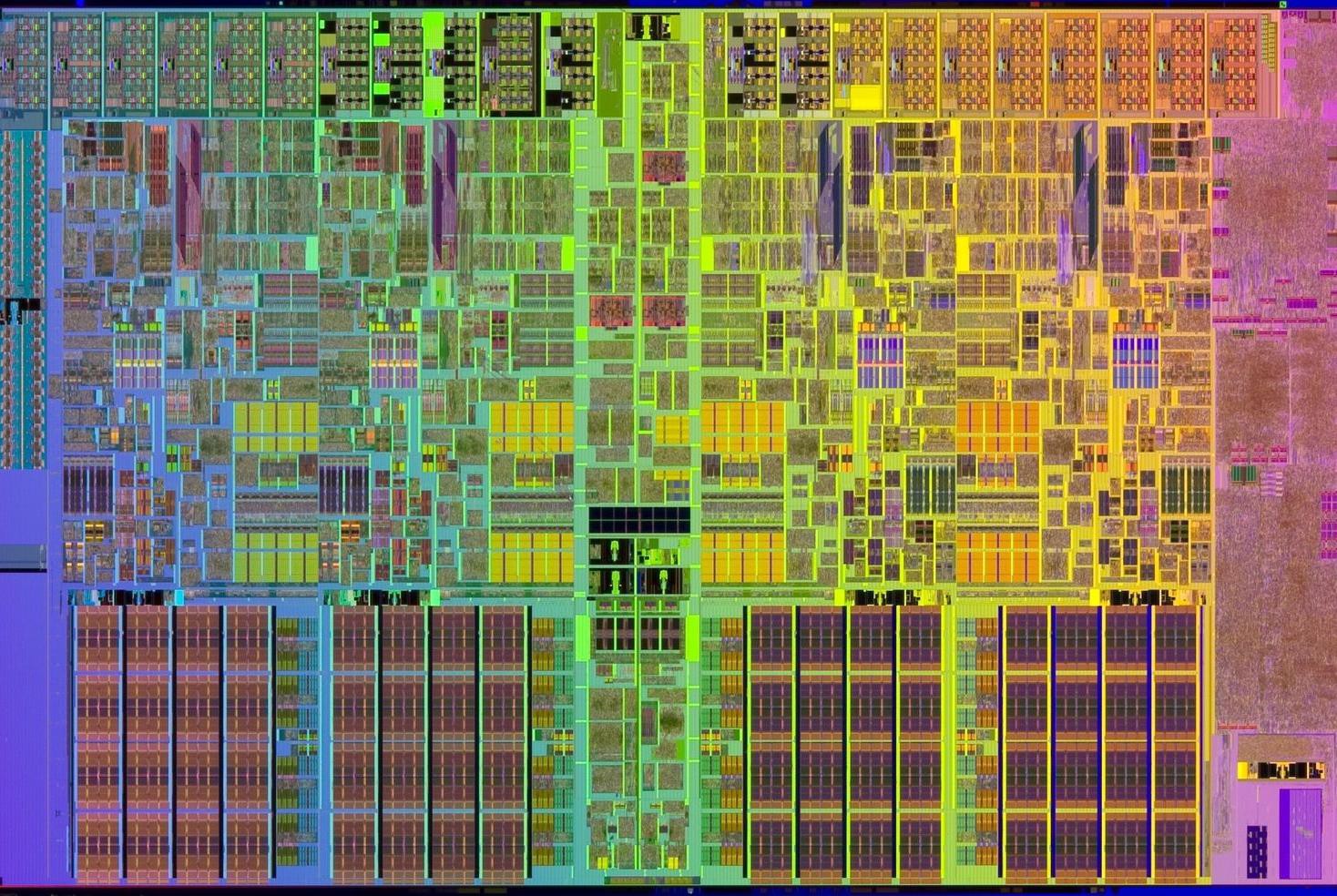 Which architecture is better?
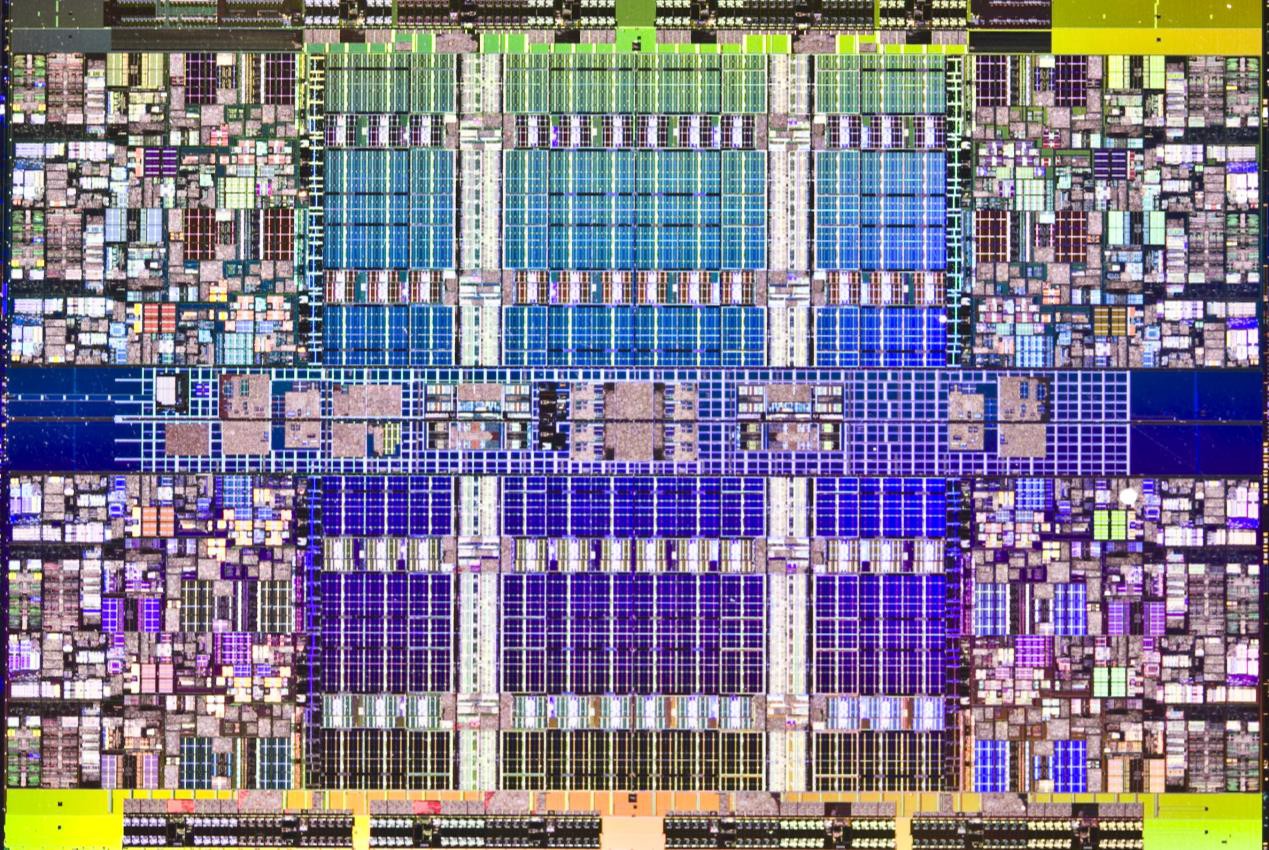 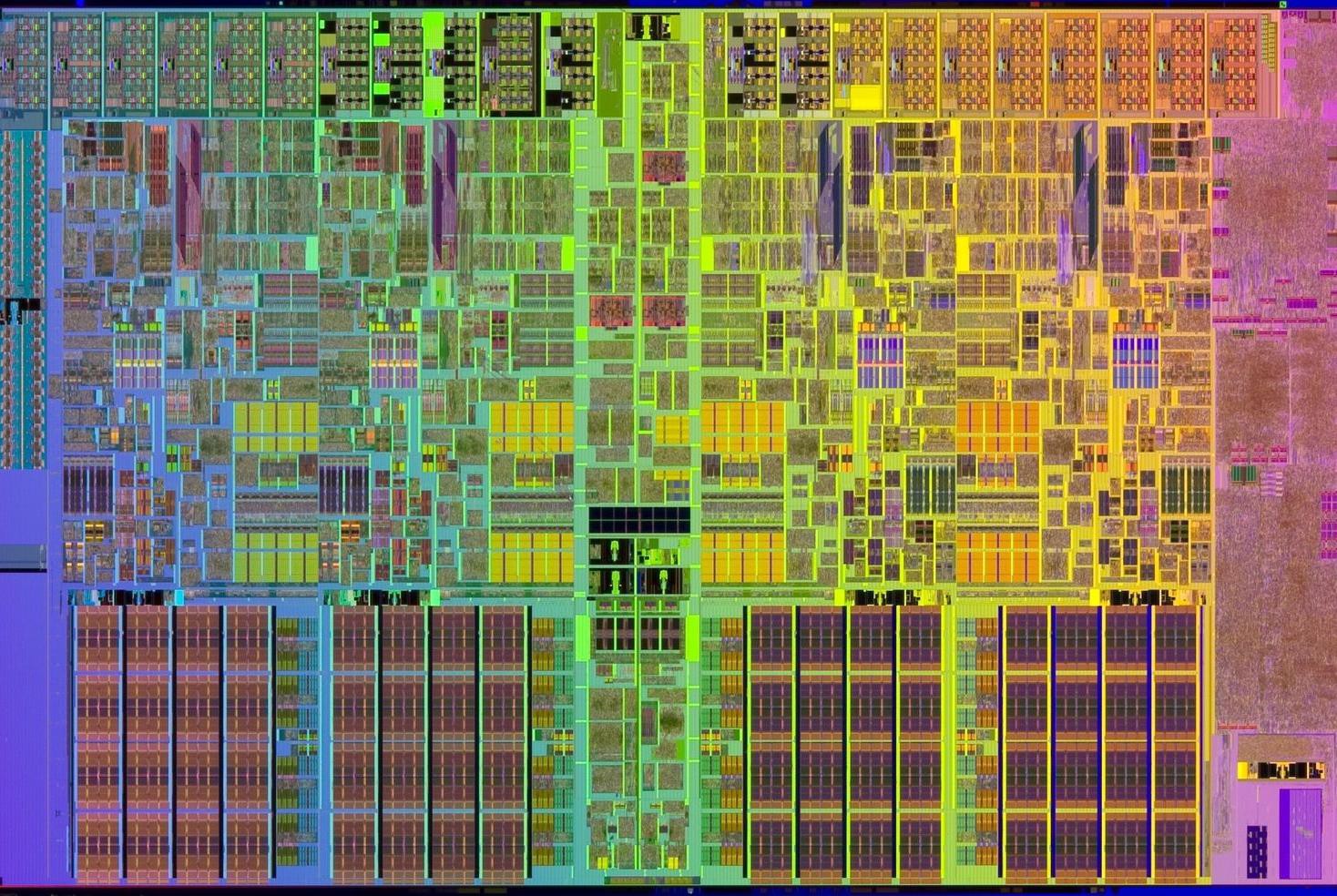 Key Question: What defines “good”?
Intel Core i7-4960X
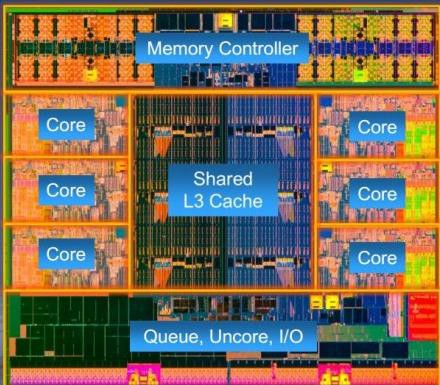 Area: 257 mm^2 22nm process tech. 3.6GHz
15mm
17.1mm
Intel Pentium 4
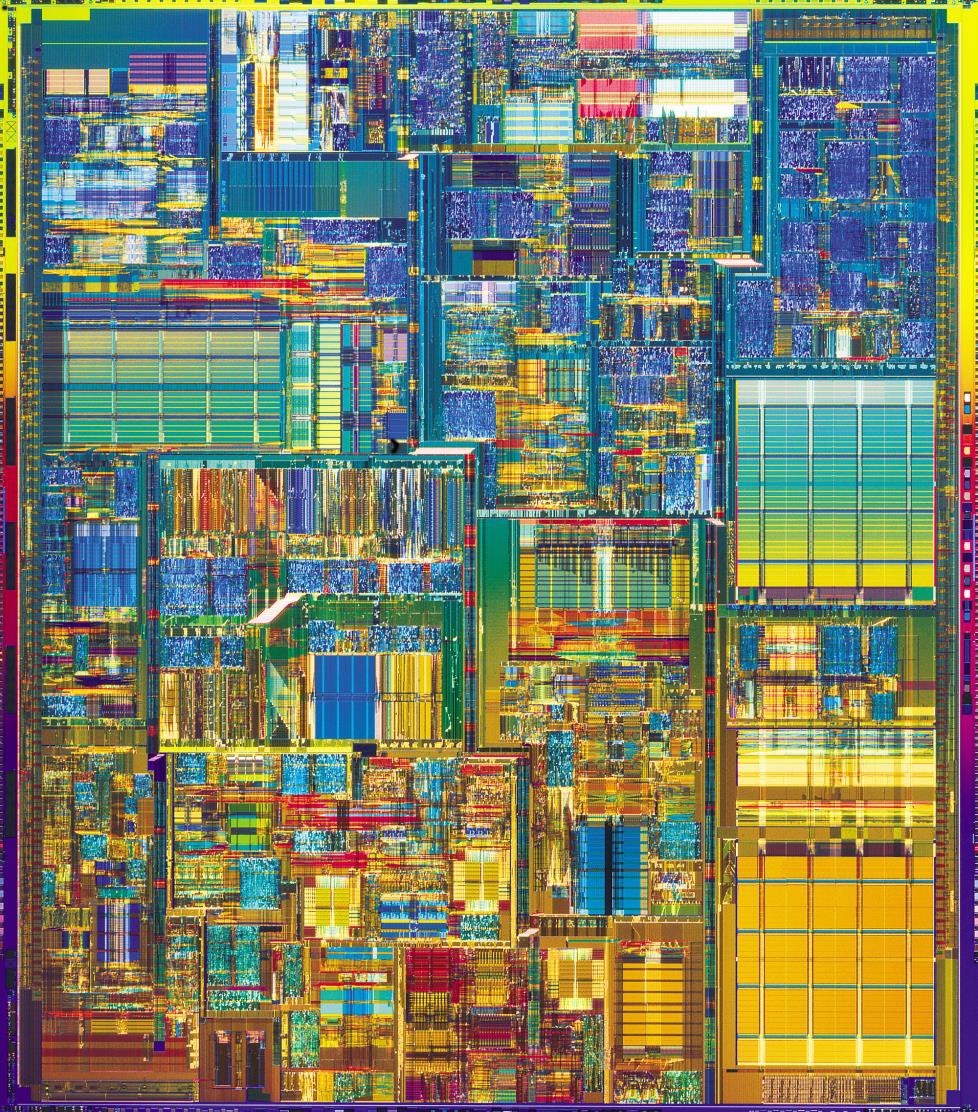 Area: 1225 mm^2 180nm process tech. 1.8GHz
35mm
35mm
Intel Pentium Pro / Klamath Falls
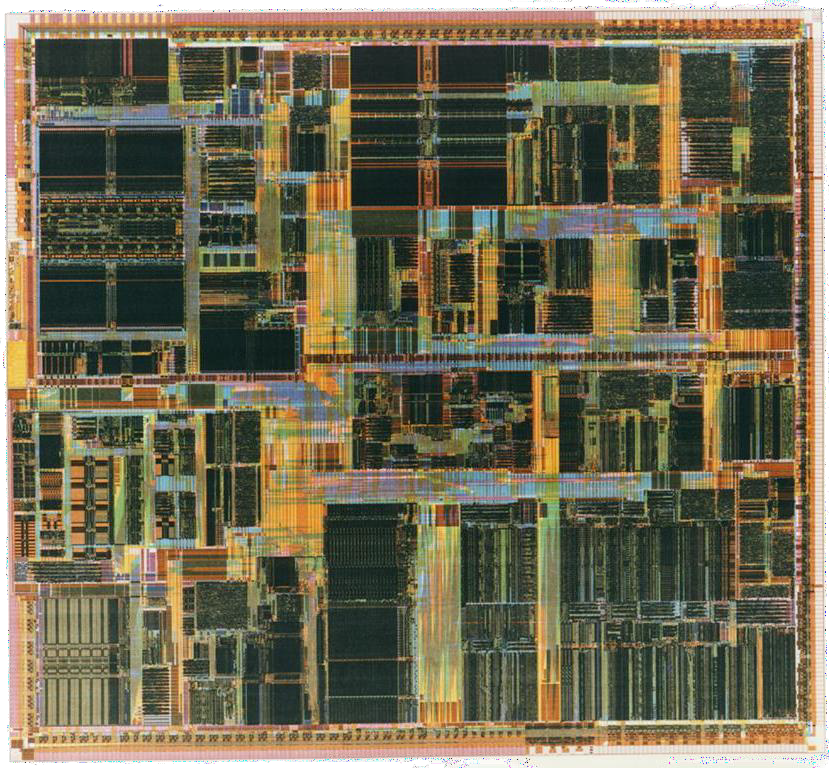 Area: 194.8 mm^2 280nm process tech. 0.3GHz
14mm
14mm
Comparing Processor Designs
1225
Area
(mm^2)
257
194
257
194
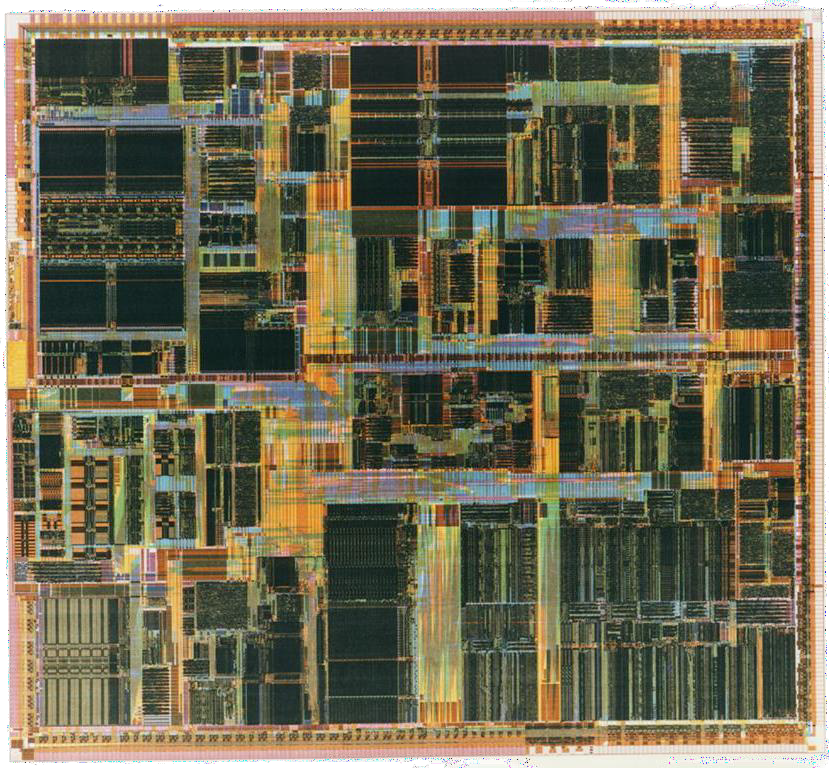 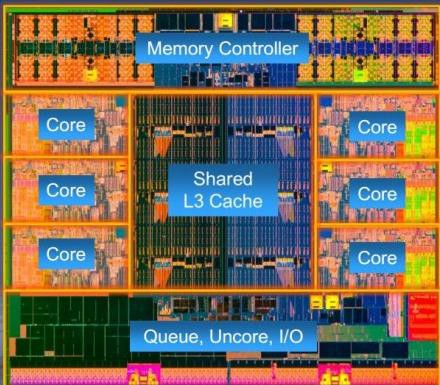 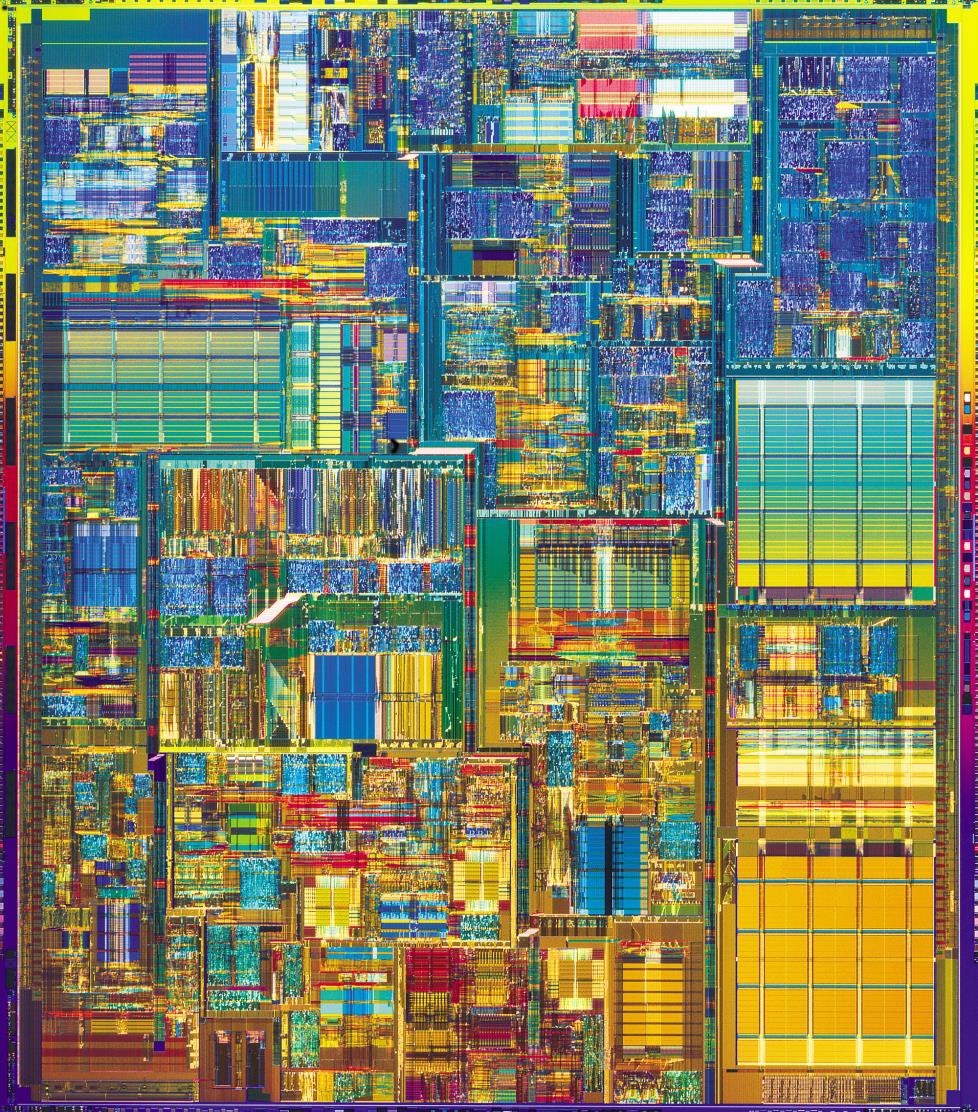 Area: 194.8 mm2 
280nm tech
0.3GHz
Area: 1225 mm2
180nm tech
1.8GHz
Area: 257 mm2 22nm process tech. 3.6GHz
What do we learn from this comparison?
Comparing Processor Designs
Process normalization example:
180nm / 22nm = ~8x
257
35mm / 8x = 4.375       // 1225 = 35*35
4.375 * 4.375 = 19.14 //half-square dim.
Process
Normalized Area (mm^2)
19.14
1.21
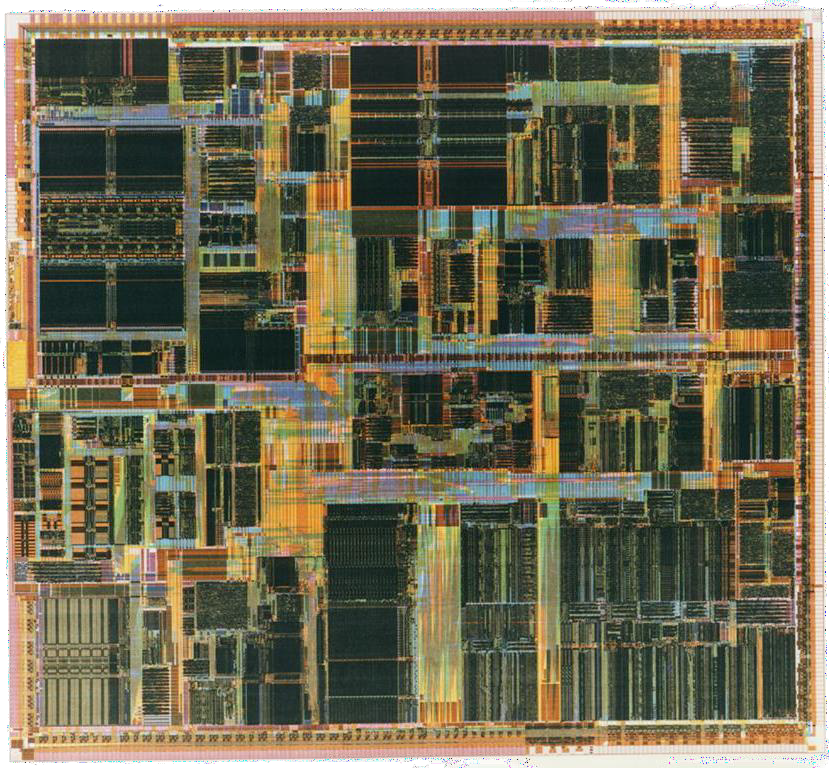 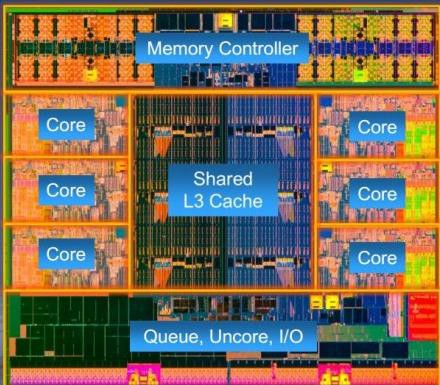 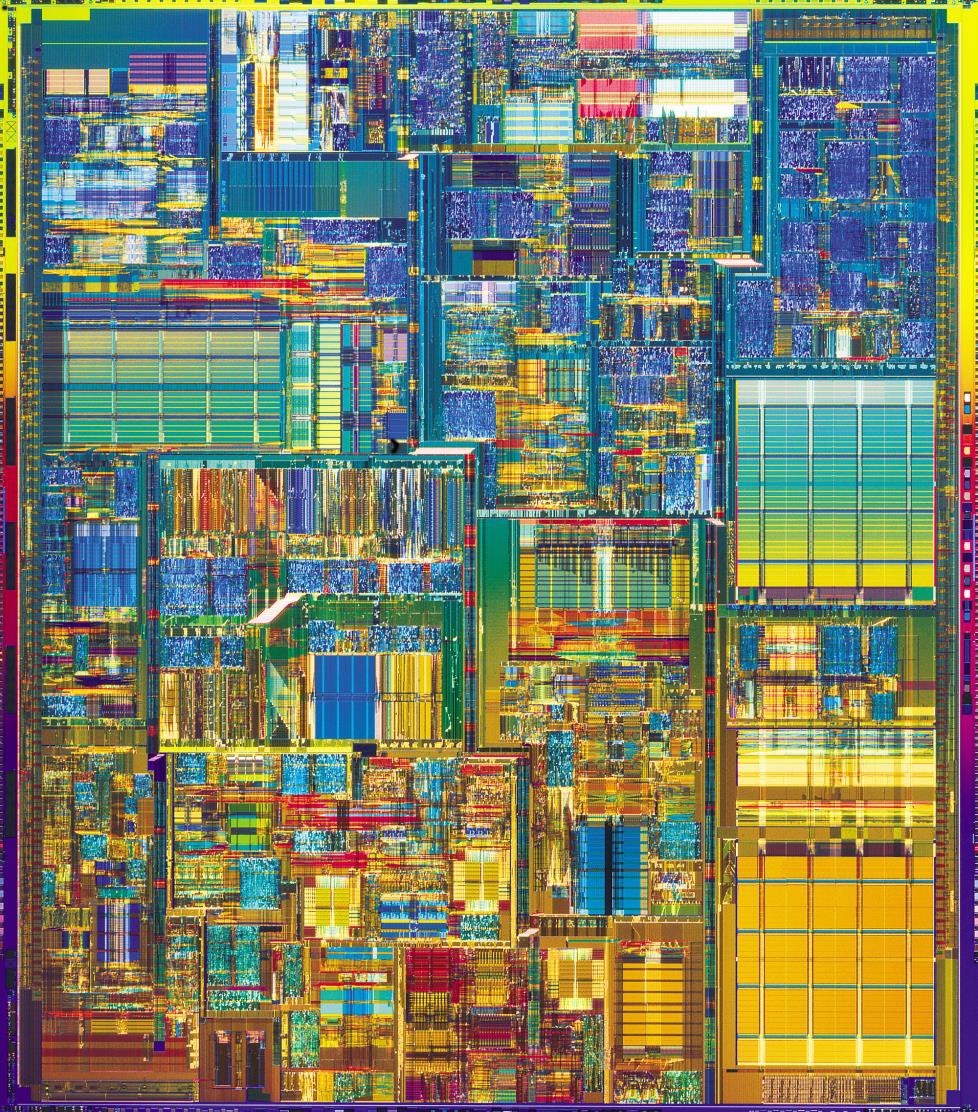 Area: 194.8 mm2 
280nm tech
0.3GHz
Area: 1225 mm2
180nm tech
1.8GHz
Area: 257 mm2 22nm process tech. 3.6GHz
Now what do we learn? What did we change?
Comparing Processor Designs
Process normalization example:
180nm / 22nm = ~8x
257
35mm / 8x = 4.375
4.375 * 4.375 = 19.14 //half-square dim.
Process
Normalized Area (mm^2)
19.14
1.21
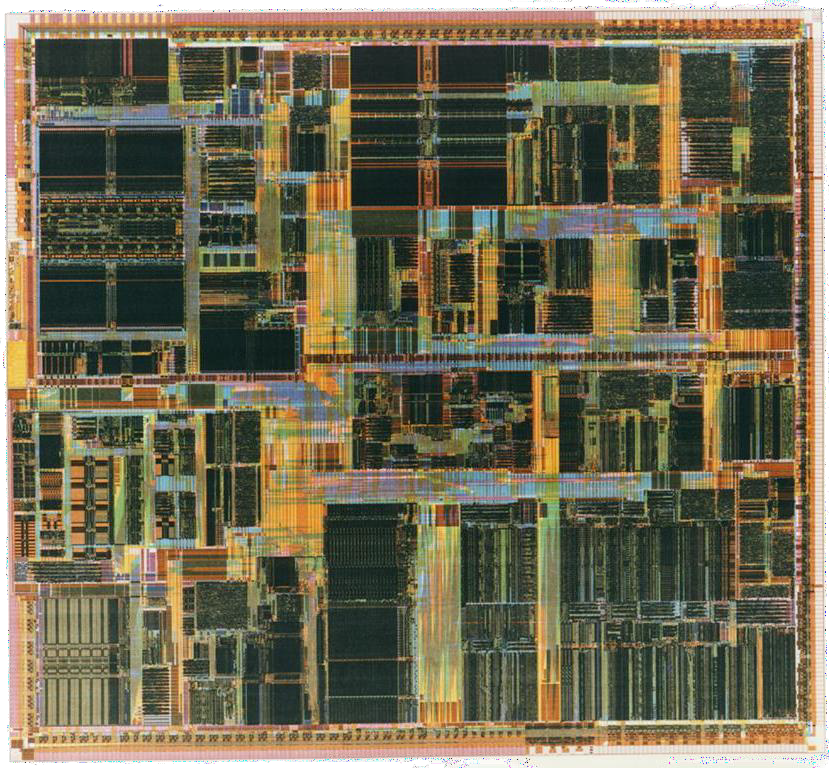 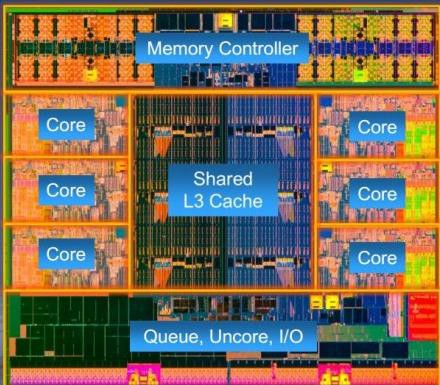 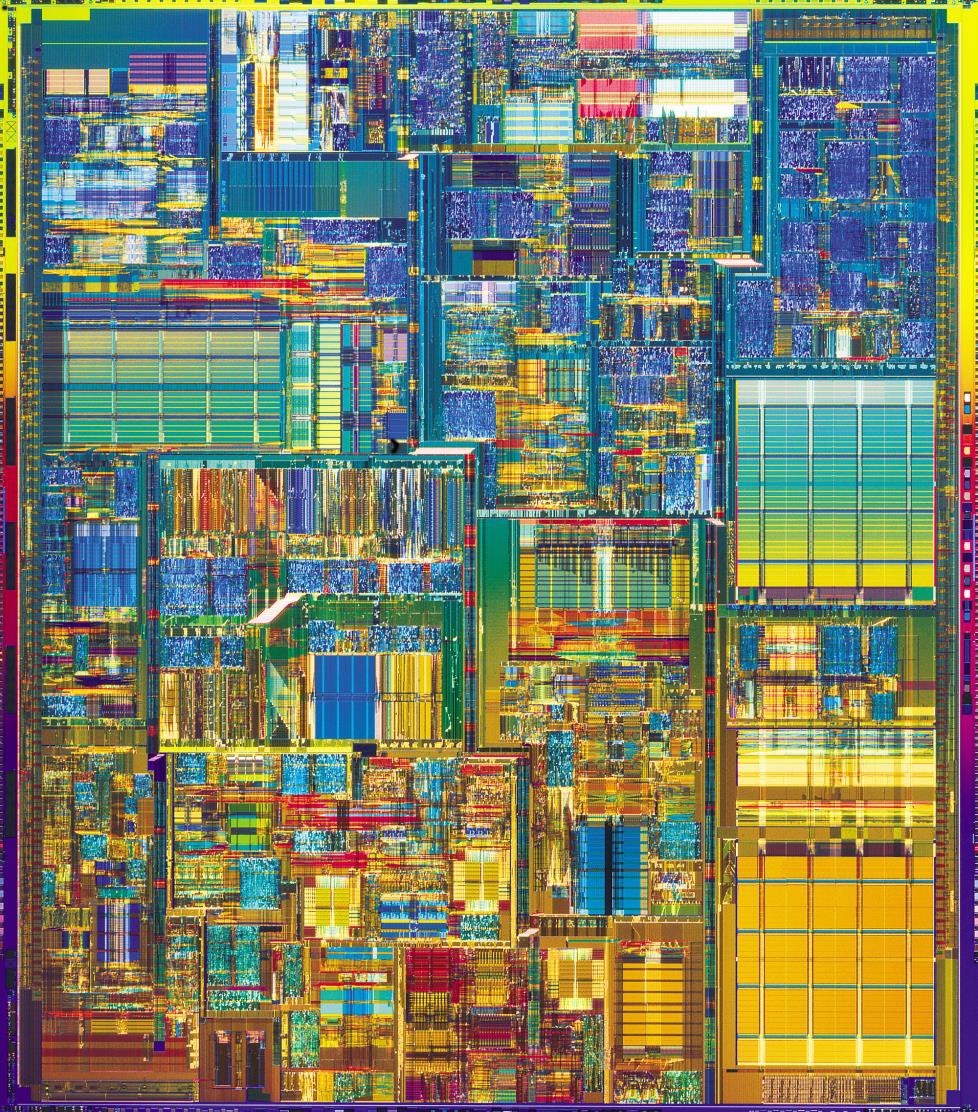 Area: 194.8 mm2 
280nm tech
0.3GHz
Area: 1225 mm2
180nm tech
1.8GHz
Area: 257 mm2 22nm process tech. 3.6GHz
The metric you use should suit the comparison
Comparing Processor Designs
212.4x
Normalized
Process- Normalized Area (mm^2)
Normalize the results to the most logical
option in your data set
15.8x
Wow! 212.4x more complexity
than a Pentium Pro!
1.0x
7.5M Transistors	42M Transistors
1.9B Transistors
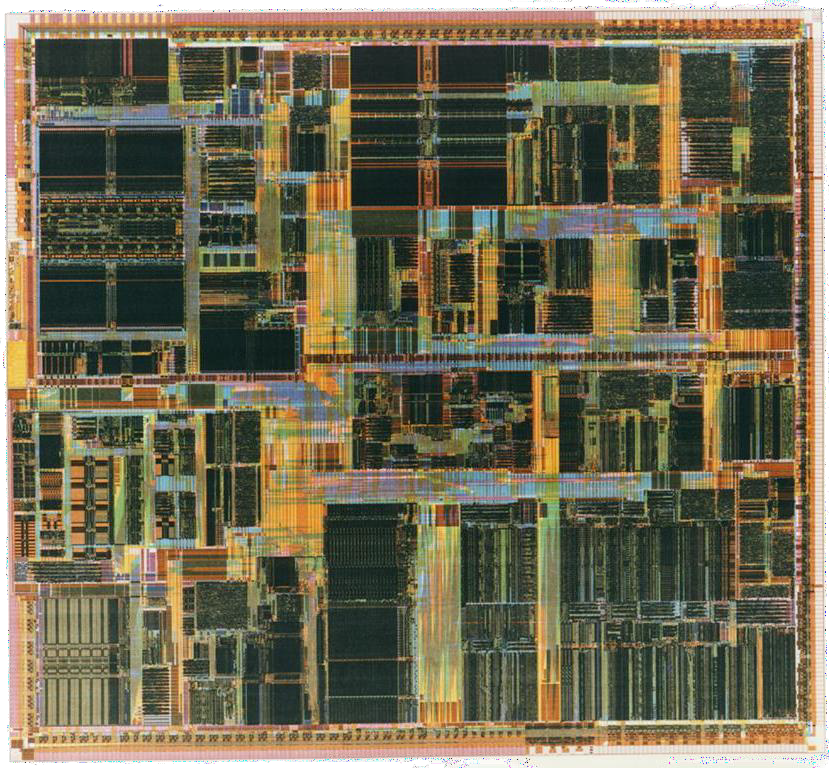 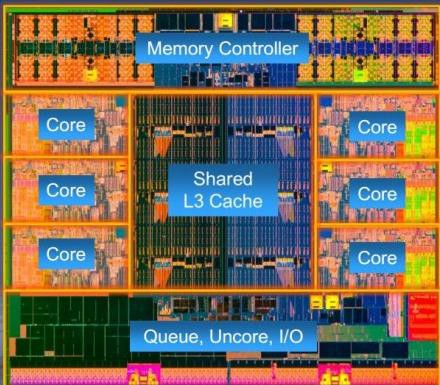 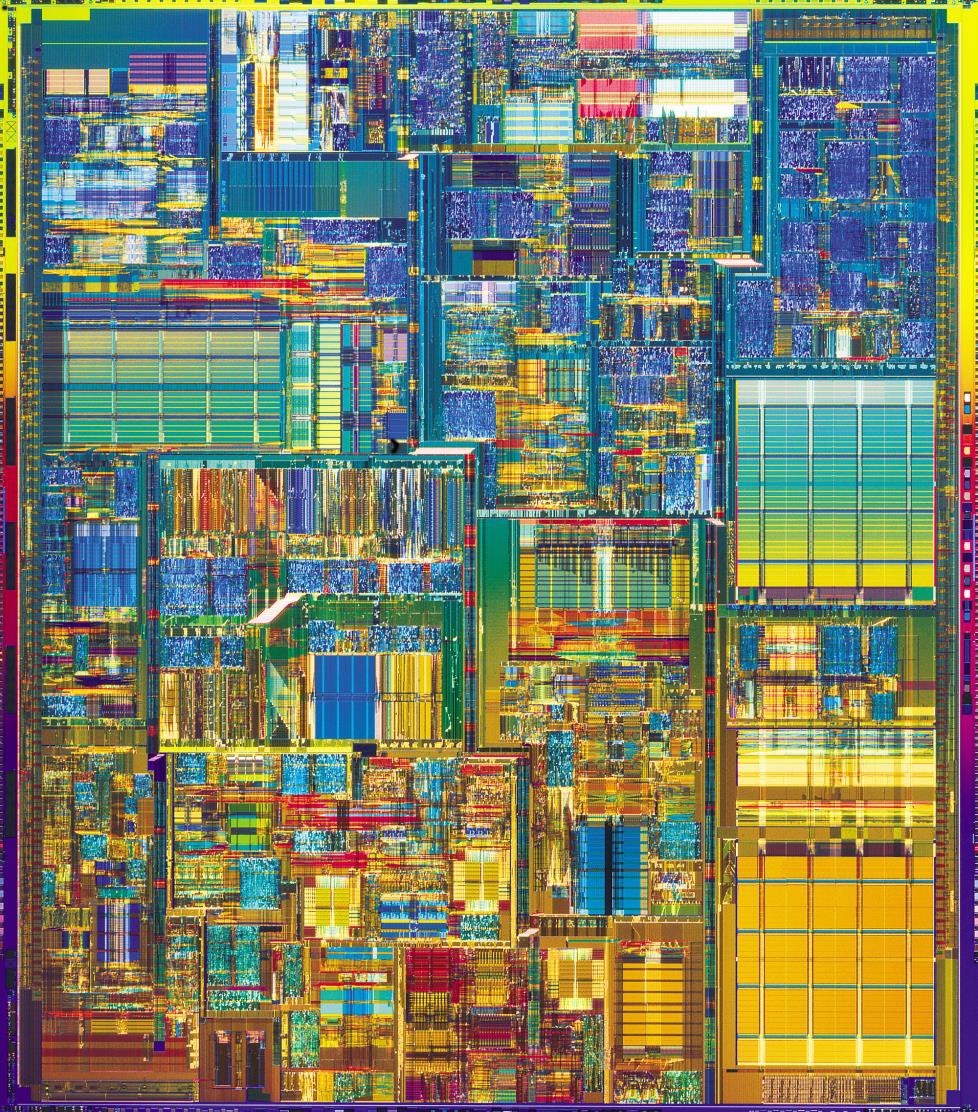 Area: 194.8 mm2 
280nm tech
0.3GHz
Area: 1225 mm2
180nm tech
1.8GHz
Area: 257 mm2 22nm process tech. 3.6GHz
The relative value is most important in comparisons
There are lots of metrics to choose from
Performance:
Run time or “latency” (seconds to get a result)
Throughput (results per second)
Instructions per Cycle (IPC) or Cycles per Instruction (CPI)

Energy:
Total energy
Power (avg. or peak) [we will come back to this one….]
Area (absolute or normalized)

Efficiency:
Performance per power (GigaOperations Per Second Per Watt: GOPS/W)
Operations per Joule (1W = 1J/s, so multiply by J/s, then by 1s)
Throughput per unit area (results per second per mm2)
There are lots of metrics to choose from
Cache-specific:
Cache Misses per Kilo-Instruction
Cache Misses per Kilo-Memory-Instruction
Cache Misses per Cache Access
Average Memory Access Time

Control-specific:
Branch prediction accuracy
Branch Mispredictions per Kilo-Instruction

Memory-specific:
Data throughput (GB/s)
Memory Latency (seconds per random byte)
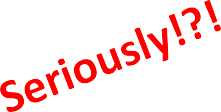 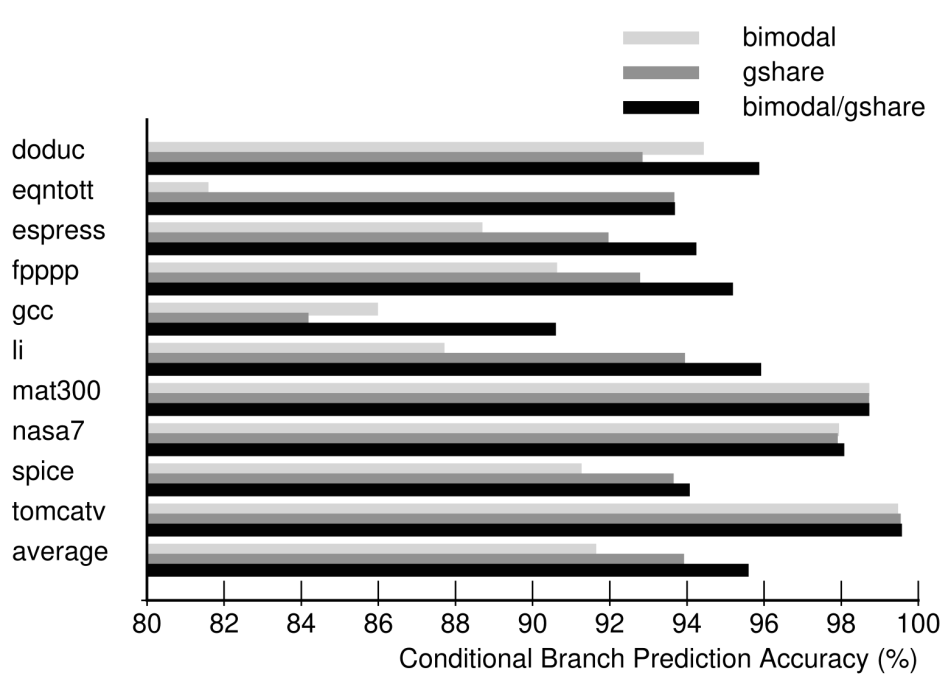 Measuring a System’s Performance
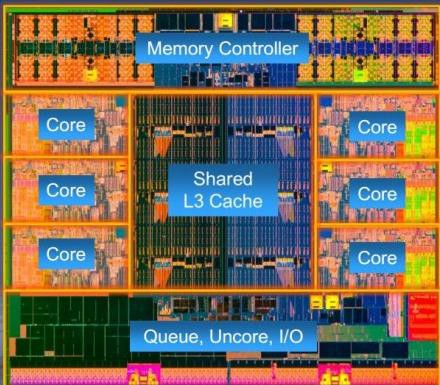 Get a system that you want to measure and clean it up and isolate it from everything else in the world
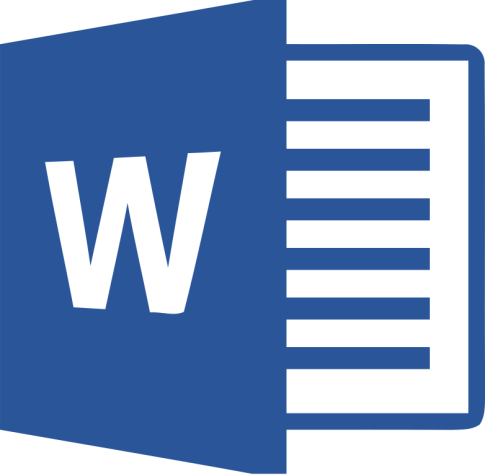 Find a workload that you can run on your system and
that will produce a meaningful result
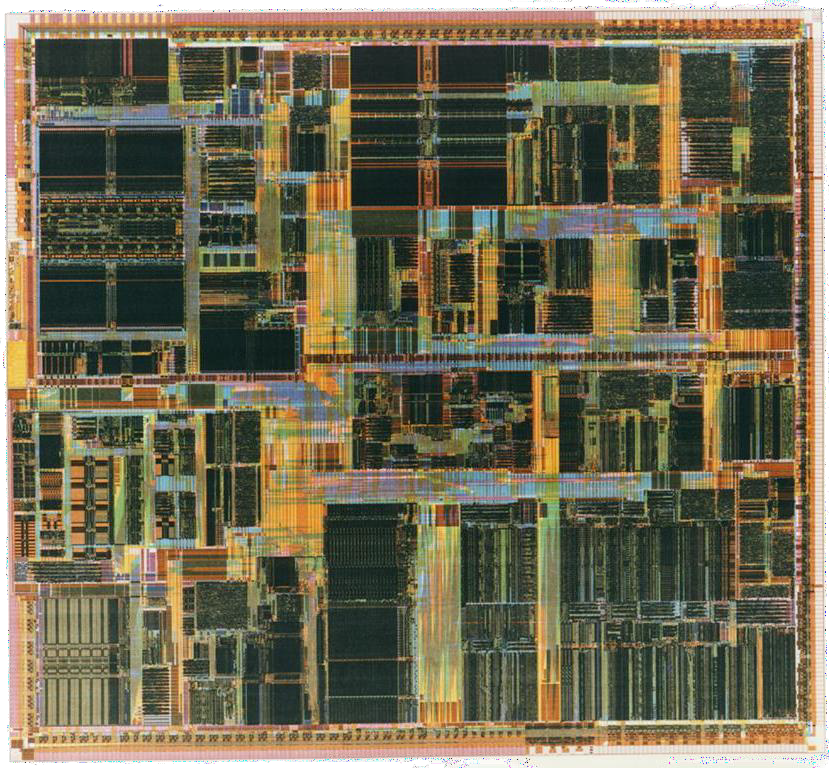 Choose an appropriate baseline system to which to
compare your results to understand their relative merit
Measure your baseline…
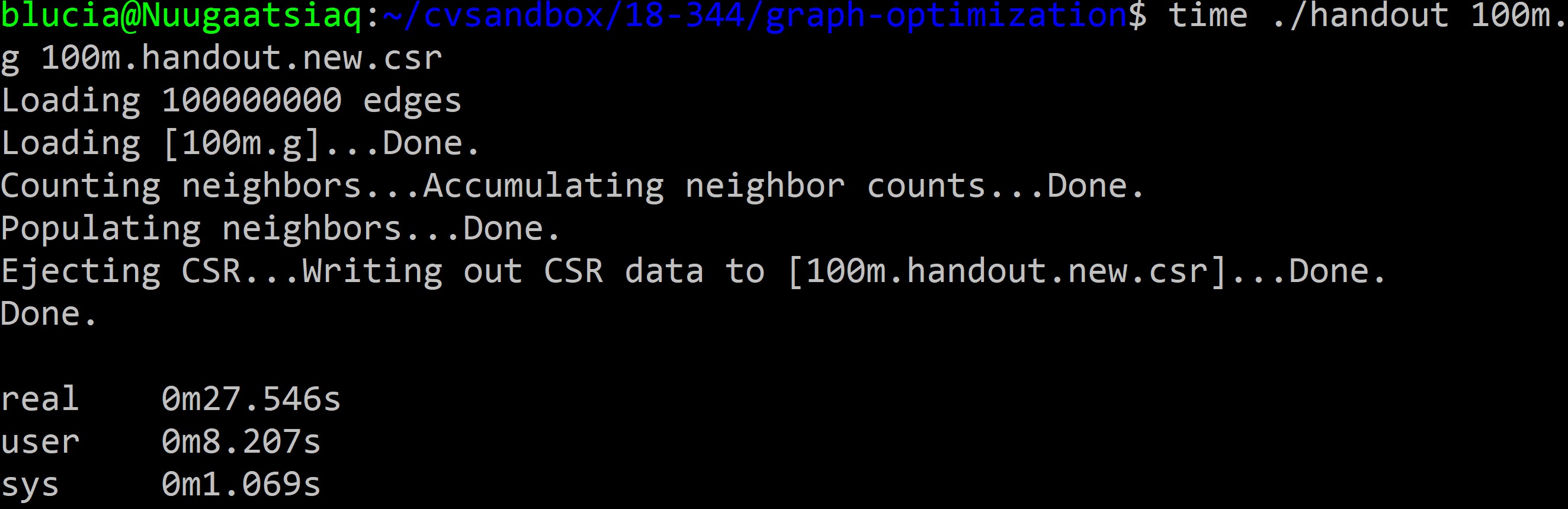 …measure your system…
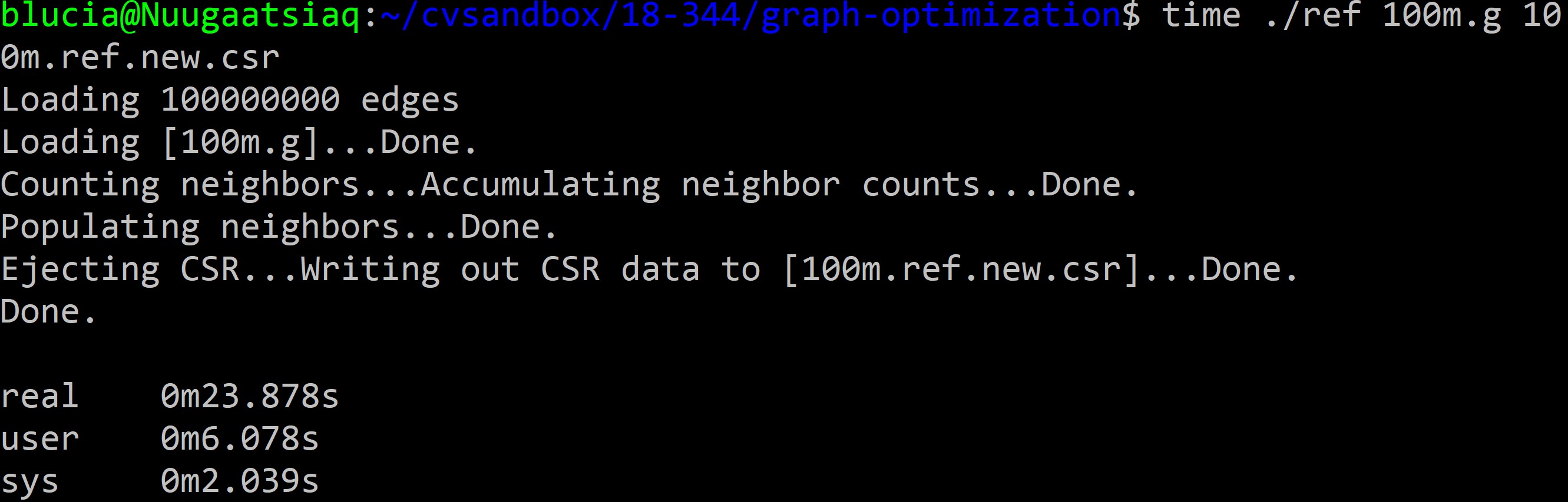 …and compare the results
Normalized Run Time
1.0x
1.36x
8.2s
Run Time (s)
Speedup
0.74x
1.0x
6.0s
baseline	ref	baseline	ref	ref	baseline

These are equivalent results, with different presentations
Choosing your measurement workload
The “Benchmark Problem”
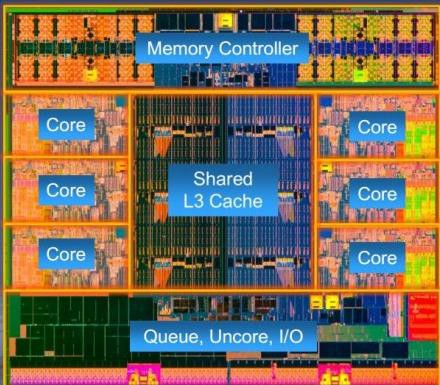 What are we looking for in a benchmark program?
Representative of typical workloads for system
Runs long enough to measure precisely
Runs in reasonable time for repeated trials
Runs with deterministic metric values
Runs w/ no excessively large inputs or I/O
Runs with no human intervention
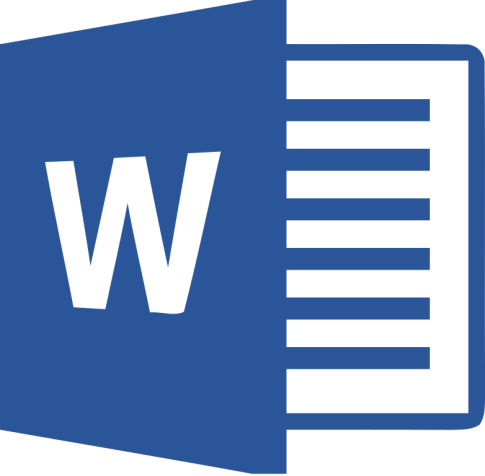 Benchmark Suites
The Standard Performance Evaluation	Corporation
Founded 1988 by workstation computer manufacturers

Goal: eliminate hype misinformation, replace hype with hard data,
eliminate “apples-to-oranges” comparison of computer systems

Methodology: provide standardized suite of source code that a benchmarker (a human) can compile for their system, tune for best results, and run for an official benchmark performance score comparable to others.

Updates benchmark suite periodically to keep it in line with the market, i.e. the workloads driving the sales.
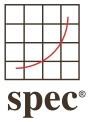 What are these benchmark programs?
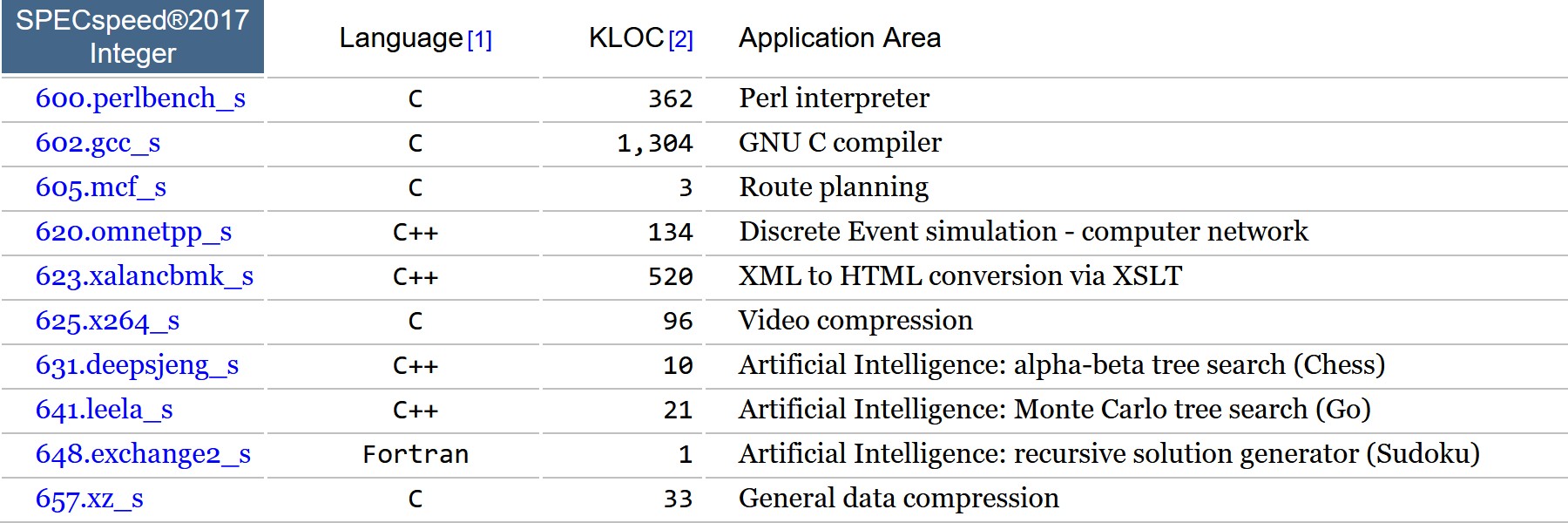 MLPerf (“MLCommons”) Benchmarks
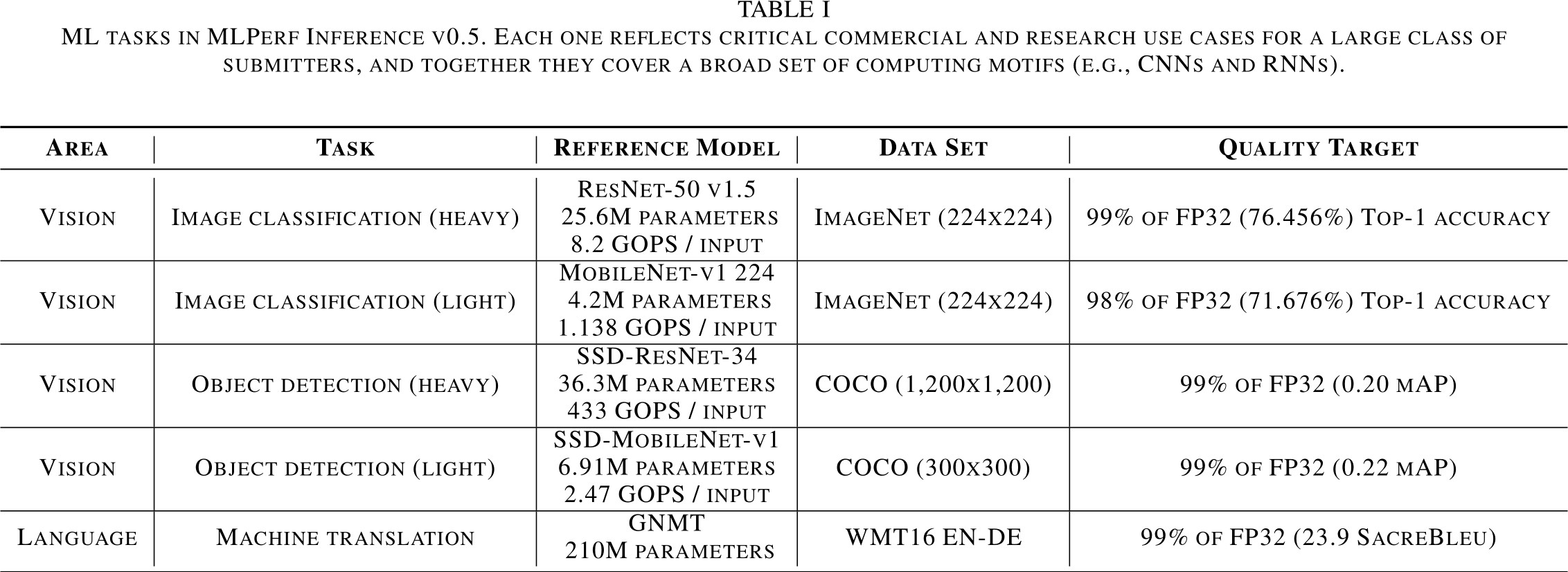 What are these benchmark programs?
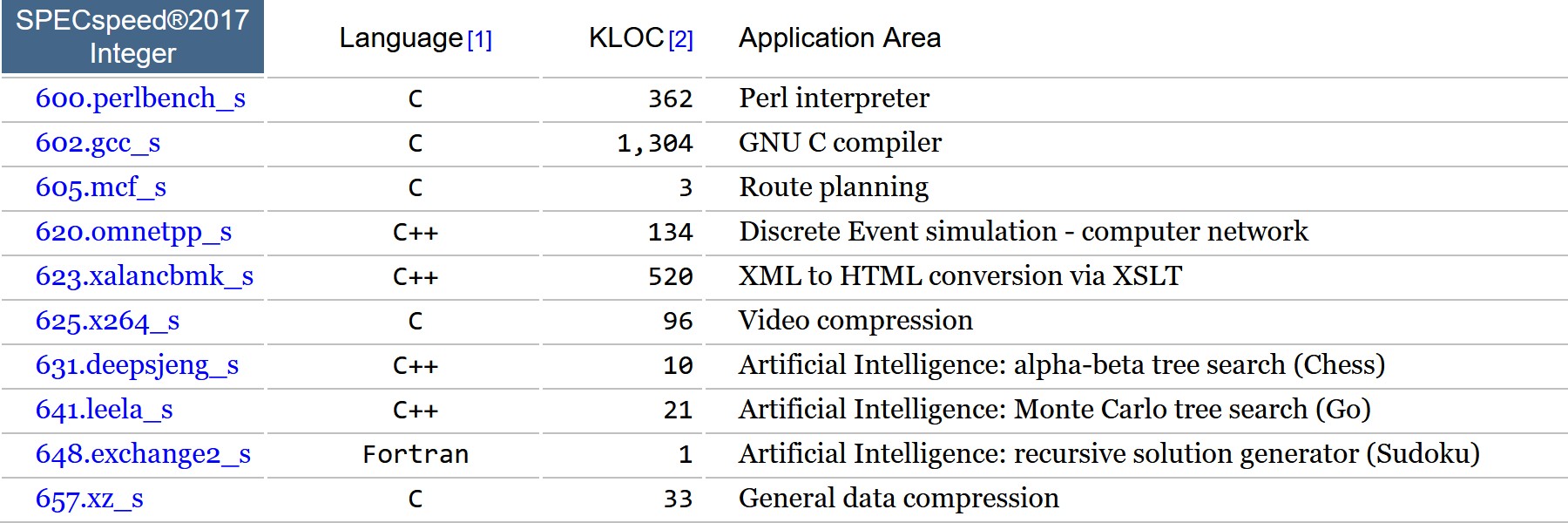 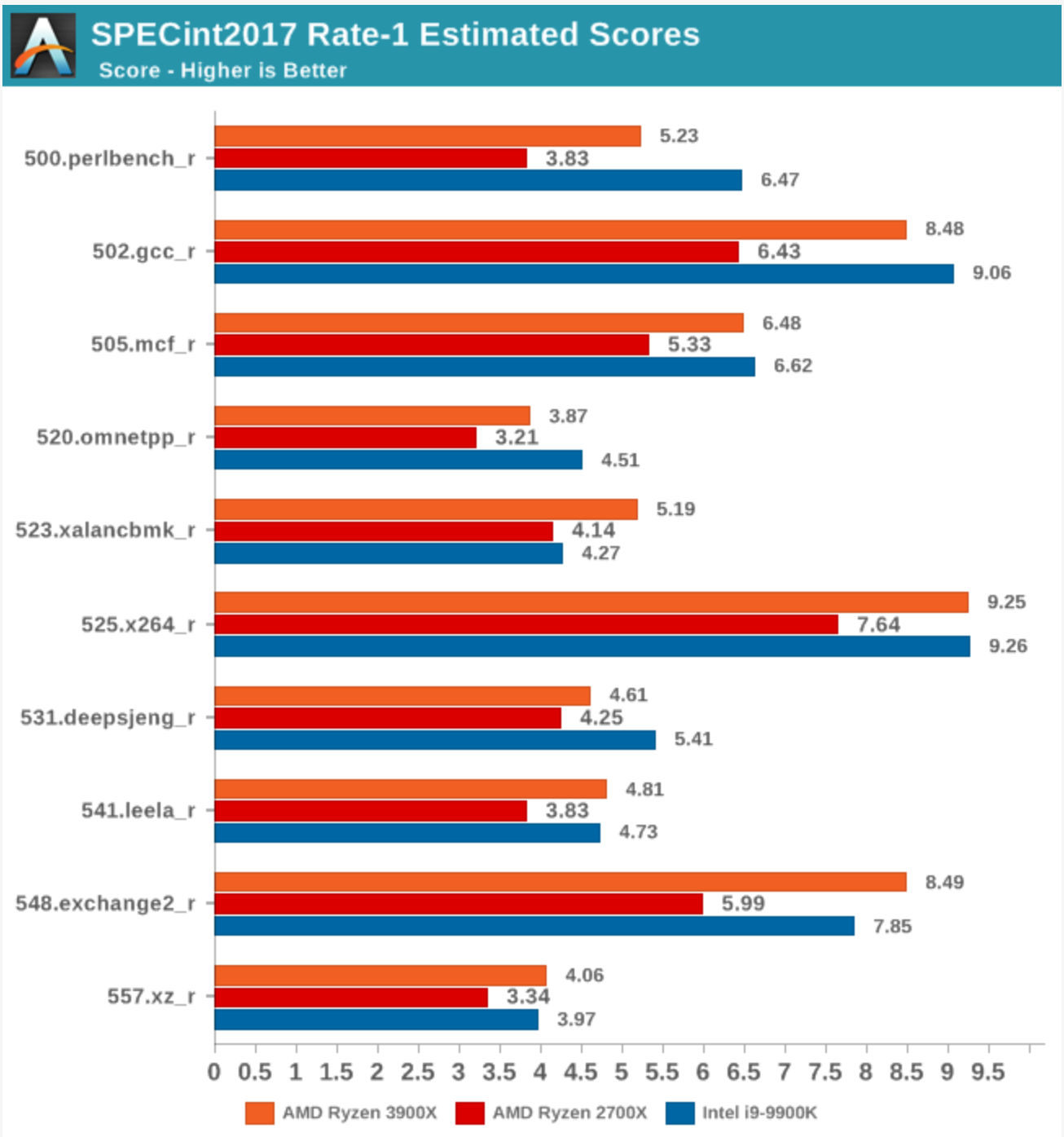 Allows us to compare different machines?
What is this axis showing?
SPEC Baselines to a Reference Machine
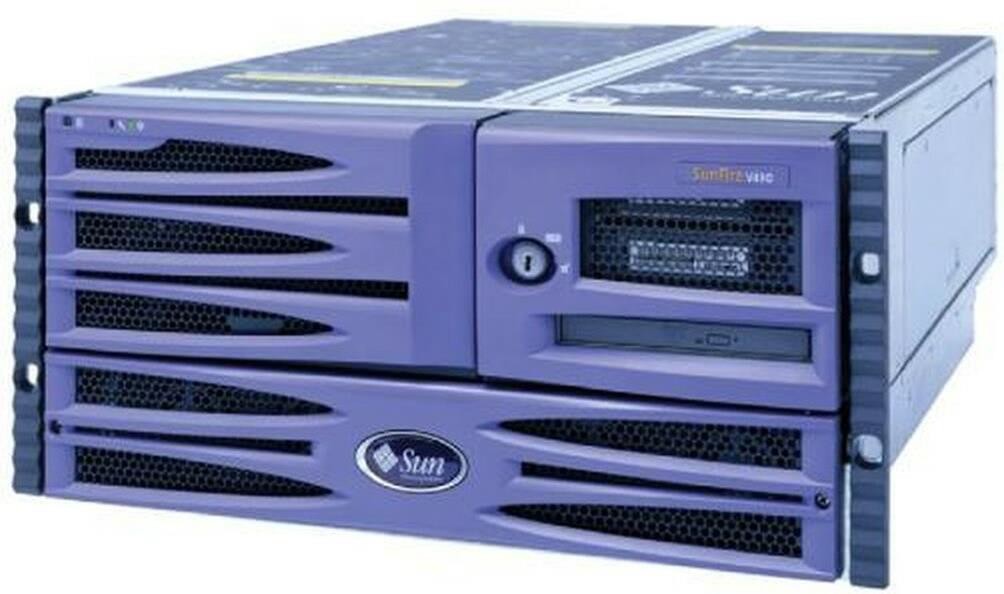 Oracle Sun Fire V490
Competitive 2000s-era server
4-Socket UltraSPARC IV architecture 64GB Max Memory Capacity
Last shipped April 2009


For SPEC2017, this machine represents 1.0 SPECMarks Why compare to some random machine from 2001?
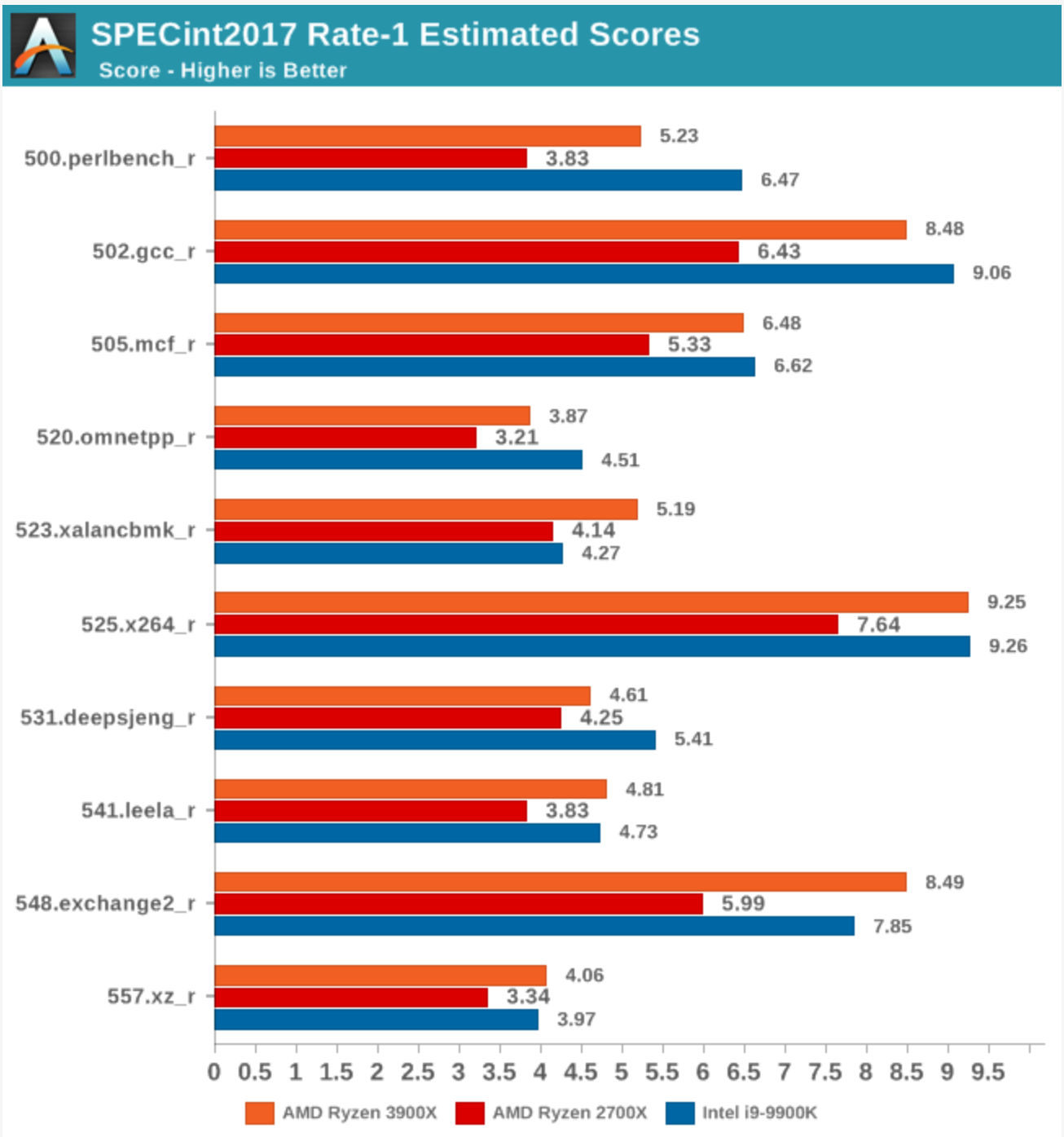 Allows us to compare arbitrary machines!
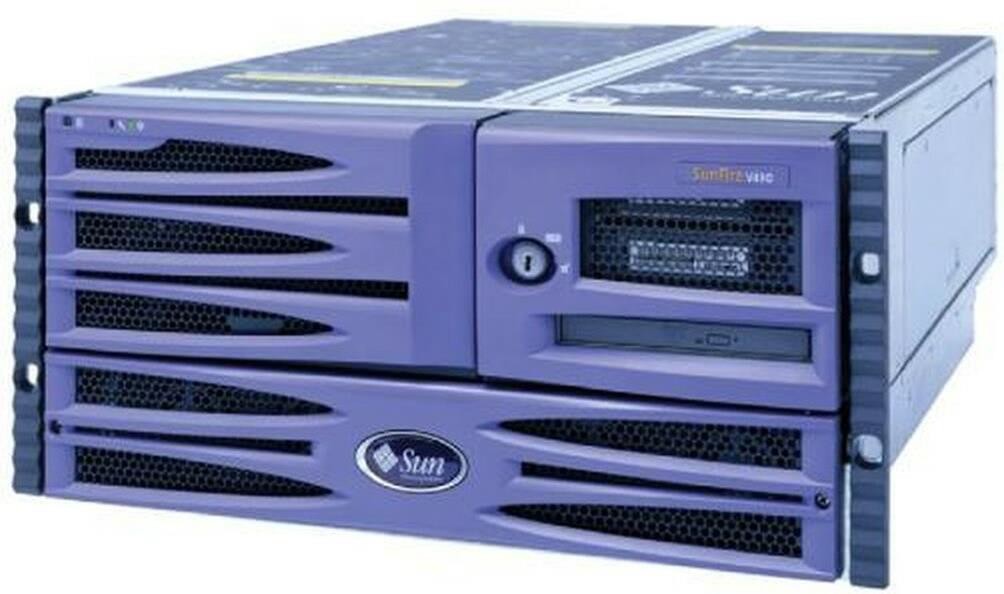 SPECMarks: Normalized throughput relative to Sun Fire V490
Oracle Sun Fire V490
Competitive 2000s-era server
4
The SPEC Reference Machine Challenge
A current competitor won’t fly
It is an industry benchmark. 
Do you want your machine to be the slow 1.0?
Do you want everyone talking about a competitor’s product as if it is the current gold standard 

An unfamiliar machine is an unintuitive metric

An imaginary machine is worse

An older machine may be poorly suited for current workloads
It isn’t just ops/sec. 
Consider a modern large working set workload run on an older machine with a smaller cache. How does one compare?

A recent “venerable workhorse” may be the best option
A Few Other Presently Relevant Benchmarks
Cloudsuite
Data center works (may be a little less relevant than a few years ago)
MLPerf
Cloud-based training and inference performance
GAP Code (Berkeley)
Data center works (may be a little less relevant than a few years ago)
It is sometimes appropriate to propose a new benchmark tuned to emerging concerns, but results are typically also reported for well-accepted benchmark(s) until the research community understands the proposed benchmark, observes a critical mass of research data based upon it, and accepts its relevance.
Lies, Damned Lies, and Statistics (Twain/Diraeli)
Comparing to the wrong thing can make anything look good
Comparing an improvement of a feature to the absence of a feature, e.g. a new branch predictor to none at all vs comparing it to a well-accepted best-of-class
Comparing in a nonsensical environment can make anything look good
Workload too large for cache on reference machine
Comparing single core to multicore and letting bus traffic interfere
Choosing a benchmark not relevant to the audience or problem
E.g., just a SPEC benchmark, when the use case is a novel workload for which the chosen benchmark, though well accepted for other purposes, is not relevant.
Managing the data
Cherry-picking runs (when there is environmental interference)
Not excluding outliers (when there is environmental interference)
Averaging or otherwise summarizing inappropriately
Practical Normalized Performance Measurement
Userspace Run Time (s)
8.2s
6.0s
Choose appropriate baseline system
Not going to use Oracle Sun Fire V490 unless you’re
submitting to SPEC

Select a highly optimized baseline
Avoid “Straw Man” comparisons

Select a comparable baseline
Avoid “apples-to-oranges” comparisons
baseline
ref
1.36x
Speedup
1.0x
ref
baseline
Single Number Performance Summaries
What is the meaning of this bar over here?
Speedup
gcc
omnetpp
xalan
leela
SPEC2017
Average
perlbench
mcf
x264
deepsjeng
On Computing Averages: Options
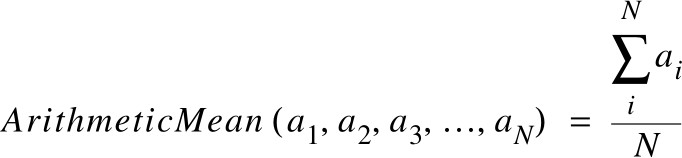 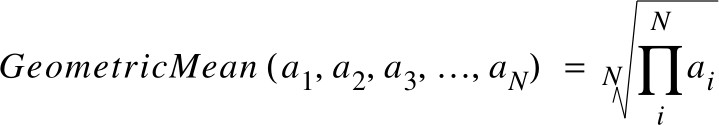 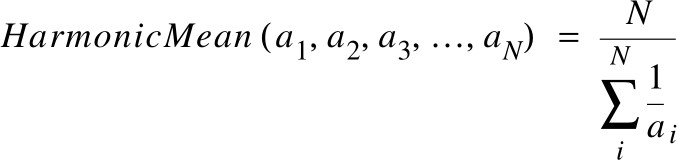 Amean – Good for averaging times
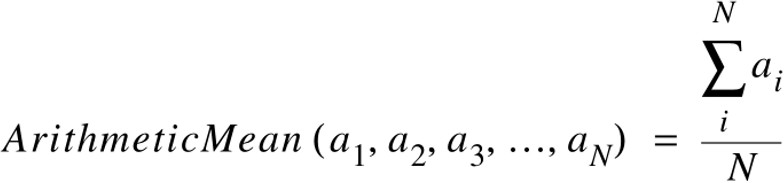 Averages all data points equally. Sums them up and divides by number of fata points
Good for times.
Geometric Mean – good for speedups
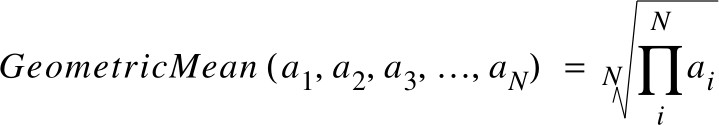 Program 1: 0.5x speedup Program 2: 2.0x speedup
Average speedup: 1.0 (one is half as fast, one is twice as fast)

Amean(0.5,2.0) = (0.5+2.0) / 2 = 2.5 / 2 = 1.25x


Gmean(0.5,2.0) = sqrt(0.5 * 2.0) = Sqrt(1.0) = 1.0
See the problem?
Harmonic Mean – Good for rates
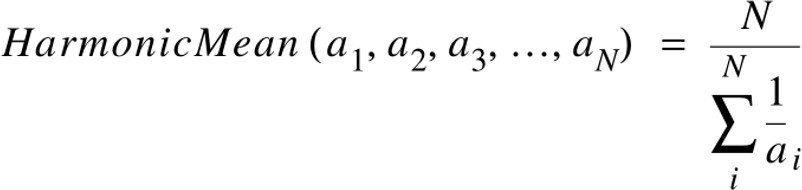 F() has N instructions

N instructions at 60GOPS
N same instructions at 20GOPS
Total time = N/60 + N/20 = N/15; N=60 -> 4s.

Amean: (60GOPS + 20 GOPS) / 2 = 40GOPS
Total time using Amean: 2N / 40; N = 60 -> 120/40 = 3s (incorrect)

Hmean: Avg GOPS = Total Instructions / Sum of per-call times = 
2N / (N/60 + N/20) = 2 / (1/60 + 1/20) = 2 / (1 / 15) = 30 GOPS
Total time using Hmean: 2N / 30; N = 60 -> 120/30 = 4s (correct)
The problem with single-number performance summaries by example
12s
600s
Benchmark #2 Userspace
Run Time (s)
Benchmark #1 Userspace
Run Time (s)
3s
300s
baseline
ref
baseline
ref
Thinking in ratios
12s
600s
Benchmark #1 Userspace
Run Time (s)
Benchmark #2 Userspace
Run Time (s)
3s
300s
baseline	ref
Speedup = 12s / 3s = 4x
baseline	ref
Speedup = 600s / 300s = 2x
Unweighted Average Speedup (gmean of speedups) = sqrt(4x * 2x) = 2.82x (No benchmark is more important or prevalent than any other in the wild despite differences in time during tests – unweighted average.)

Time-weighted Average Speedup (amean of times) = 612s / 303s = 2.02x (Runtime of each test indicates its
prevalence/importance in the wild. Tests that run longer count for more – weighted average. This only makes sense if workloads balance out in this proportion in the wild. Otherwise can weight by prevalence, etc. )
Isolating your measurement environment
Isolating your measurement environment
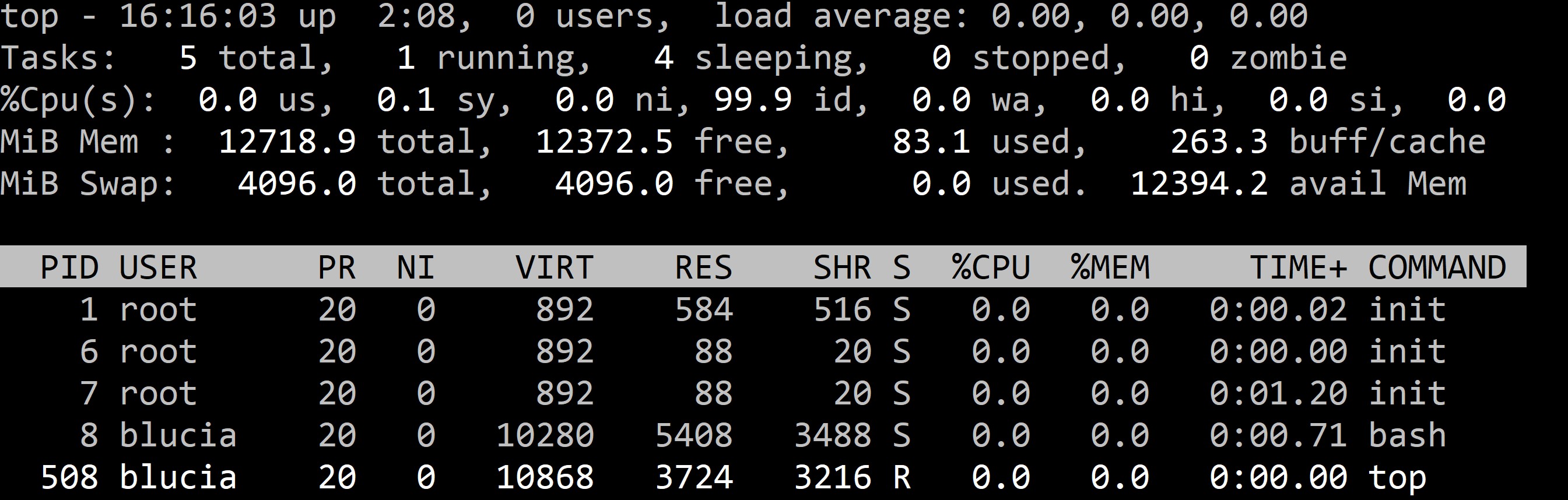 First check the basics (like no one is gamin’ on the rig)
Unintuitive Sources of Performance Interference
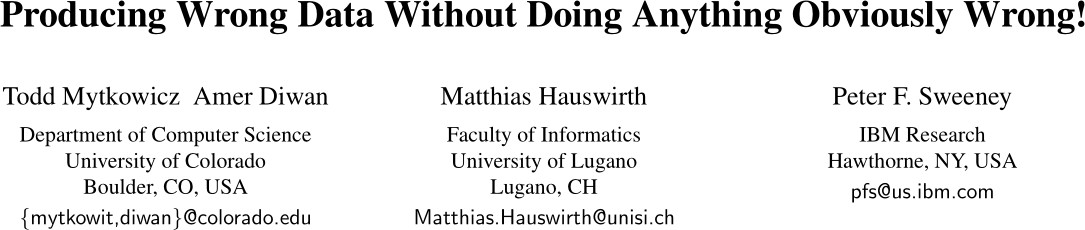 blucia@Nuugaatsiaq:~$ env SHELL=/bin/bash
PINPATH=/home/blucia/cvsandbox/pin/pin-3.18-98332-gaebd7b1e6-gcc-linux
WSL_DISTRO_NAME=Ubuntu-20.04
NAME=Nuugaatsiaq PWD=/home/blucia LOGNAME=blucia MOTD_SHOWN=update-motd HOME=/home/blucia LANG=C.UTF-8
WSL_INTEROP=/run/WSL/632_interop
LS_COLORS=rs=0:di=01;34:ln=01;36:mh=00:pi=40;33:so=01;35:do=01;35:bd=40;33;01:cd=40;33;01:or=40;31;01:mi=00:su=37;41:sg=30;43:ca=30;41:tw=30;42:ow=34;42:st=3
7;44:ex=01;32:*.tar=01;31:*.tgz=01;31:*.arc=01;31:*.arj=01;31:*.taz=01;31:*.lha=01;31:*.lz4=01;31:*.lzh=01;31:*.lzma=01;31:*.tlz=01;31:*.txz=01;31:*.tzo=01;3
1:*.t7z=01;31:*.zip=01;31:*.z=01;31:*.dz=01;31:*.gz=01;31:*.lrz=01;31:*.lz=01;31:*.lzo=01;31:*.xz=01;31:*.zst=01;31:*.tzst=01;31:*.bz2=01;31:*.bz=01;31:*.tbz
=01;31:*.tbz2=01;31:*.tz=01;31:*.deb=01;31:*.rpm=01;31:*.jar=01;31:*.war=01;31:*.ear=01;31:*.sar=01;31:*.rar=01;31:*.alz=01;31:*.ace=01;31:*.zoo=01;31:*.cpio
=01;31:*.7z=01;31:*.rz=01;31:*.cab=01;31:*.wim=01;31:*.swm=01;31:*.dwm=01;31:*.esd=01;31:*.jpg=01;35:*.jpeg=01;35:*.mjpg=01;35:*.mjpeg=01;35:*.gif=01;35:*.bm p=01;35:*.pbm=01;35:*.pgm=01;35:*.ppm=01;35:*.tga=01;35:*.xbm=01;35:*.xpm=01;35:*.tif=01;35:*.tiff=01;35:*.png=01;35:*.svg=01;35:*.svgz=01;35:*.mng=01;35:*.p cx=01;35:*.mov=01;35:*.mpg=01;35:*.mpeg=01;35:*.m2v=01;35:*.mkv=01;35:*.webm=01;35:*.ogm=01;35:*.mp4=01;35:*.m4v=01;35:*.mp4v=01;35:*.vob=01;35:*.qt=01;35:*. nuv=01;35:*.wmv=01;35:*.asf=01;35:*.rm=01;35:*.rmvb=01;35:*.flc=01;35:*.avi=01;35:*.fli=01;35:*.flv=01;35:*.gl=01;35:*.dl=01;35:*.xcf=01;35:*.xwd=01;35:*.yuv
=01;35:*.cgm=01;35:*.emf=01;35:*.ogv=01;35:*.ogx=01;35:*.aac=00;36:*.au=00;36:*.flac=00;36:*.m4a=00;36:*.mid=00;36:*.midi=00;36:*.mka=00;36:*.mp3=00;36:*.mpc
=00;36:*.ogg=00;36:*.ra=00;36:*.wav=00;36:*.oga=00;36:*.opus=00;36:*.spx=00;36:*.xspf=00;36: PIN_ROOT=/home/blucia/cvsandbox/pin/pin-3.18-98332-gaebd7b1e6-gcc-linux PIN_HOME=/home/blucia/cvsandbox/pin/pin-3.18-98332-gaebd7b1e6-gcc-linux LESSCLOSE=/usr/bin/lesspipe %s %s
TERM=xterm-256color
LESSOPEN=| /usr/bin/lesspipe %s USER=blucia DISPLAY=172.17.80.1:0
SHLVL=1 WSLENV=
XDG_DATA_DIRS=/usr/local/share:/usr/share:/var/lib/snapd/desktop PROJECT_ROOT=/home/blucia/cvsandbox/panic PATH=/home/blucia/.local/bin:/home/blucia/cvsandbox/pin/pin-3.18-98332-gaebd7b1e6-gcc-
linux:/home/blucia/.local/bin/:/usr/local/sbin:/usr/local/bin:/usr/sbin:/usr/bin:/sbin:/bin:/usr/games:/usr/local/games:/mnt/c/Program Files/WindowsApps/CanonicalGroupLimited.Ubuntu20.04onWindows_2004.2021.610.0_x64  79rhkp1fndgsc:/mnt/c/WINDOWS/system32:/mnt/c/WINDOWS:/mnt/c/WINDOWS/System3 2/Wbem:/mnt/c/WINDOWS/System32/WindowsPowerShell/v1.0/:/mnt/c/WINDOWS/System32/OpenSSH/:/mnt/c/Program Files (x86)/PDFtk Server/bin/:/mnt/c/Program Files/MIT/Kerberos/bin:/mnt/c/Program Files/OpenAFS/Common:/mnt/c/Program Files/OpenAFS/Client/Program:/mnt/c/Users/bluci/AppData/Local/Microsoft/WindowsApps:/snap/bin
HOSTTYPE=x86_64
RISCV=/home/blucia/cvsandbox/panic-riscv-tools/riscv-tools
_=/usr/bin/env blucia@Nuugaatsiaq:~$
blucia@Nuugaatsiaq:~$ env SHELL=/bin/bash
PINPATH=/home/blucia/cvsandbox/pin/pin-3.18-98332-gaebd7b1e6-gcc-linux
WSL_DISTRO_NAME=Ubuntu-20.04
NAME=Nuugaatsiaq PWD=/home/blucia LOGNAME=blucia MOTD_SHOWN=update-motd HOME=/home/blucia LANG=C.UTF-8
WSL_INTEROP=/run/WSL/632_interop
LS_COLORS=rs=0:di=01;34:ln=01;36:mh=00:pi=40;33:so=01;35:do=01;35:bd=40;33;01:cd=40;33;01:or=40;31;01:mi=00:su=37;41:sg=30;43:ca=30;41:tw=30;42:ow=34;42:st=3
7;44:ex=01;32:*.tar=01;31:*.tgz=01;31:*.arc=01;31:*.arj=01;31:*.taz=01;31:*.lha=01;31:*.lz4=01;31:*.lzh=01;31:*.lzma=01;31:*.tlz=01;31:*.txz=01;31:*.tzo=01;3
1:*.t7z=01;31:*.zip=01;31:*.z=01;31:*.dz=01;31:*.gz=01;31:*.lrz=01;31:*.lz=01;31:*.lzo=01;31:*.xz=01;31:*.zst=01;31:*.tzst=01;31:*.bz2=01;31:*.bz=01;31:*.tbz
=01;31:*.tbz2=01;31:*.tz=01;31:*.deb=01;31:*.rpm=01;31:*.jar=01;31:*.war=01;31:*.ear=01;31:*.sar=01;31:*.rar=01;31:*.alz=01;31:*.ace=01;31:*.zoo=01;31:*.cpio
=01;31:*.7z=01;31:*.r	.gif=01;35:*.bm
int execvpe(const char *file, char *const argv[], char *const envp[]);
z=01;31:*.cab=01;31:*.wim=01;31:*.swm=01;31:*.dwm=01;31:*.esd=01;31:*.jpg=01;35:*.jpeg=01;35:*.mjpg=01;35:*.mjpeg=01;35:*
*.pgm=01;35:*.ppm=01;35:*.tga=01;35:*.xbm=01;35:*.xpm=01;35:*.tif=01;35:*.tiff=01;35:*.png=01;35:*.svg=01;35:*.svgz=01;35:
p=01;35:*.pbm=01;35:
*.mng=01;35:*.p
cx=01;35:*.mov=01;35:*.mpg=01;35:*.mpeg=01;35:*.m2v=01;35:*.mkv=01;35:*.webm=01;35:*.ogm=01;35:*.mp4=01;35:*.m4v=01;35:*.mp4v=01;35:*.vob=01;35:*.qt=01;35:*. nuv=01;35:*.wmv=01;35:*.asf=01;35:*.rm=01;35:*.rmvb=01;35:*.flc=01;35:*.avi=01;35:*.fli=01;35:*.flv=01;35:*.gl=01;35:*.dl=01;35:*.xcf=01;35:*.xwd=01;35:*.yuv
=01;35:*.cgm=01;35:*.emf=01;35:*.ogv=01;35:*.ogx=01;35:*.aac=00;36:*.au=00;36:*.flac=00;36:*.m4a=00;36:*.mid=00;36:*.midi=00;36:*.mka=00;36:*.mp3=00;36:*.mpc
=00;36:*.ogg=00;36:*.ra=00;36:*.wav=00;36:*.oga=00;36:*.opus=00;36:*.spx=00;36:*.xspf=00;36: PIN_ROOT=/home/blucia/cvsandbox/pin/pin-3.18-98332-gaebd7b1e6-gcc-linux PIN_HOME=/home/blucia/cvsandbox/pin/pin-3.18-98332-gaebd7b1e6-gcc-linux LESSCLOSE=/usr/bin/lesspipe %s %s
TERM=xterm-256color
LESSOPEN=| /usr/bin/l Every process includes an environment that takes up some memory in its address space
esspipe %s
USER=blucia
DISPLAY=172.17.80.1:0
SHLVL=1 WSLENV=
XDG_DATA_DIRS=/usr/local/share:/usr/share:/var/lib/snapd/desktop PROJECT_ROOT=/home/blucia/cvsandbox/panic PATH=/home/blucia/.local/bin:/home/blucia/cvsandbox/pin/pin-3.18-98332-gaebd7b1e6-gcc-
linux:/home/blucia/.local/bin/:/usr/local/sbin:/usr/local/bin:/usr/sbin:/usr/bin:/sbin:/bin:/usr/games:/usr/local/games:/mnt/c/Program Files/WindowsApps/CanonicalGroupLimited.Ubuntu20.04onWindows_2004.2021.610.0_x64  79rhkp1fndgsc:/mnt/c/WINDOWS/system32:/mnt/c/WINDOWS:/mnt/c/WINDOWS/System3 2/Wbem:/mnt/c/WINDOWS/System32/WindowsPowerShell/v1.0/:/mnt/c/WINDOWS/System32/OpenSSH/:/mnt/c/Program Files (x86)/PDFtk Server/bin/:/mnt/c/Program Files/MIT/Kerberos/bin:/mnt/c/Program Files/OpenAFS/Common:/mnt/c/Program Files/OpenAFS/Client/Program:/mnt/c/Users/bluci/AppData/Local/Microsoft/WindowsApps:/snap/bin
HOSTTYPE=x86_64
RISCV=/home/blucia/cvsandbox/panic-riscv-tools/riscv-tools
_=/usr/bin/env blucia@Nuugaatsiaq:~$
The size of your Unix environment can bias your measurements!
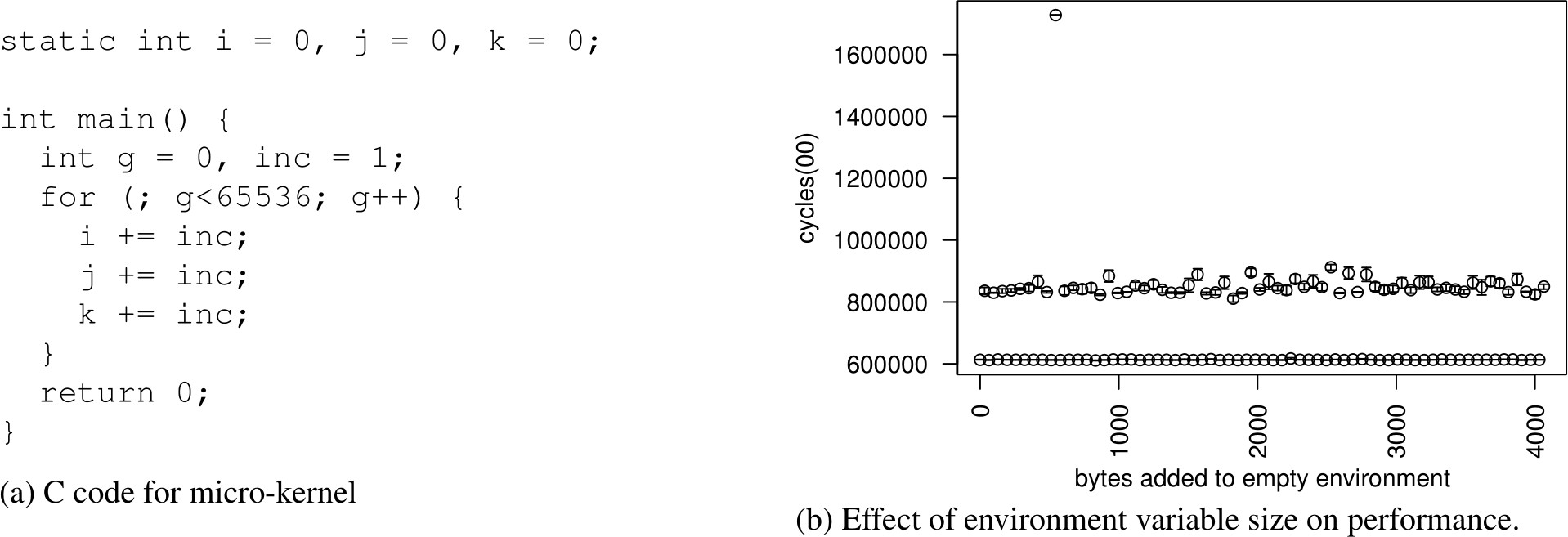 (It can change alignment of data on the stack, changing cache conflicts, etc.)
The order in which you link libraries affects optimizability (O2 vs. O3)
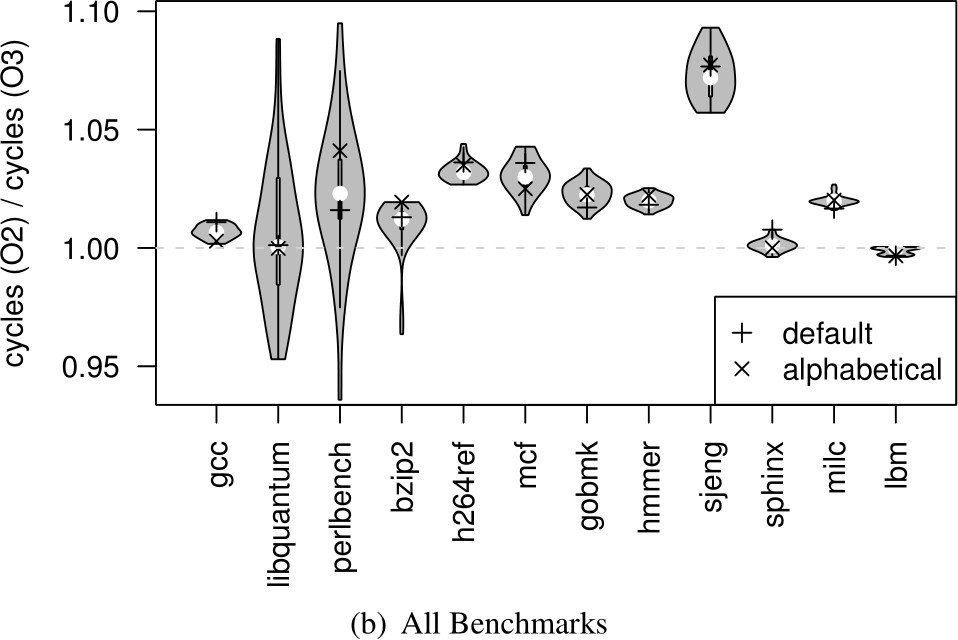 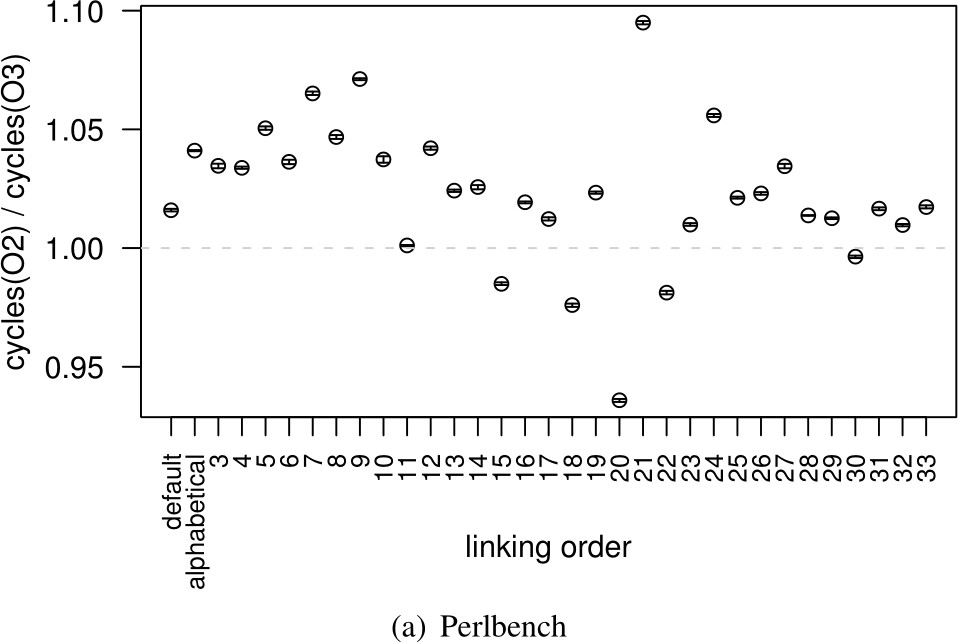 (Changing locations changes alignment w.r.t. cache conflicts, as very nuanced things such as branch prediction, alignment within buffers/queues, etc.)
Measurement bias effects may exceed the scale of actual effects
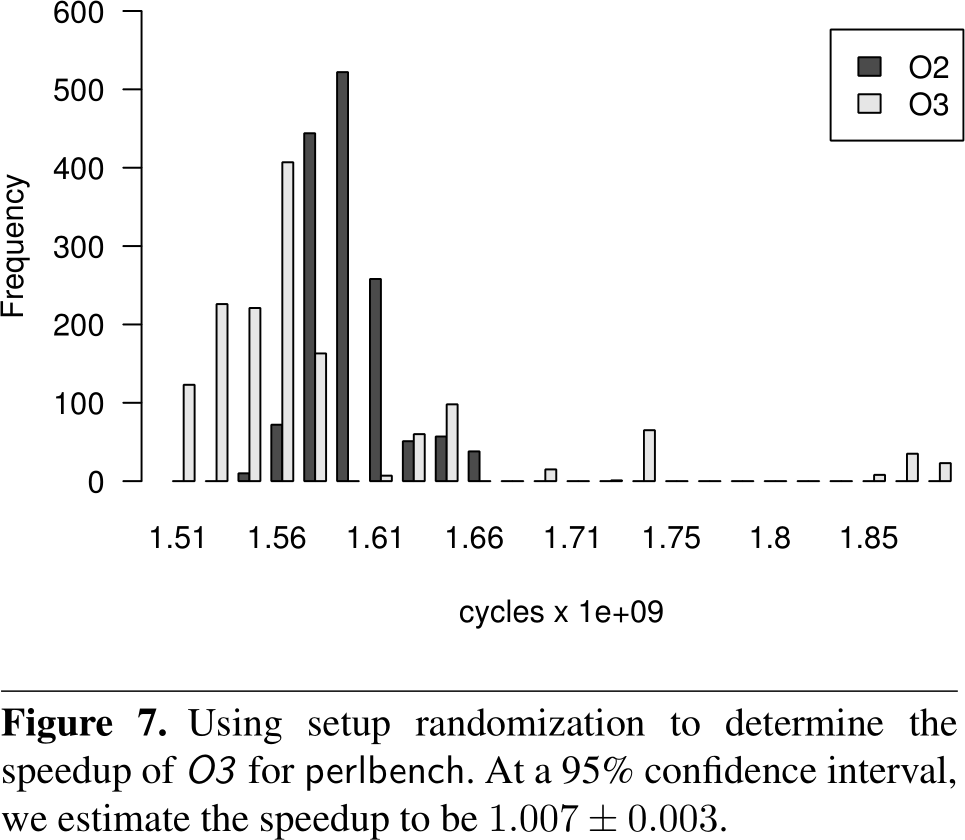 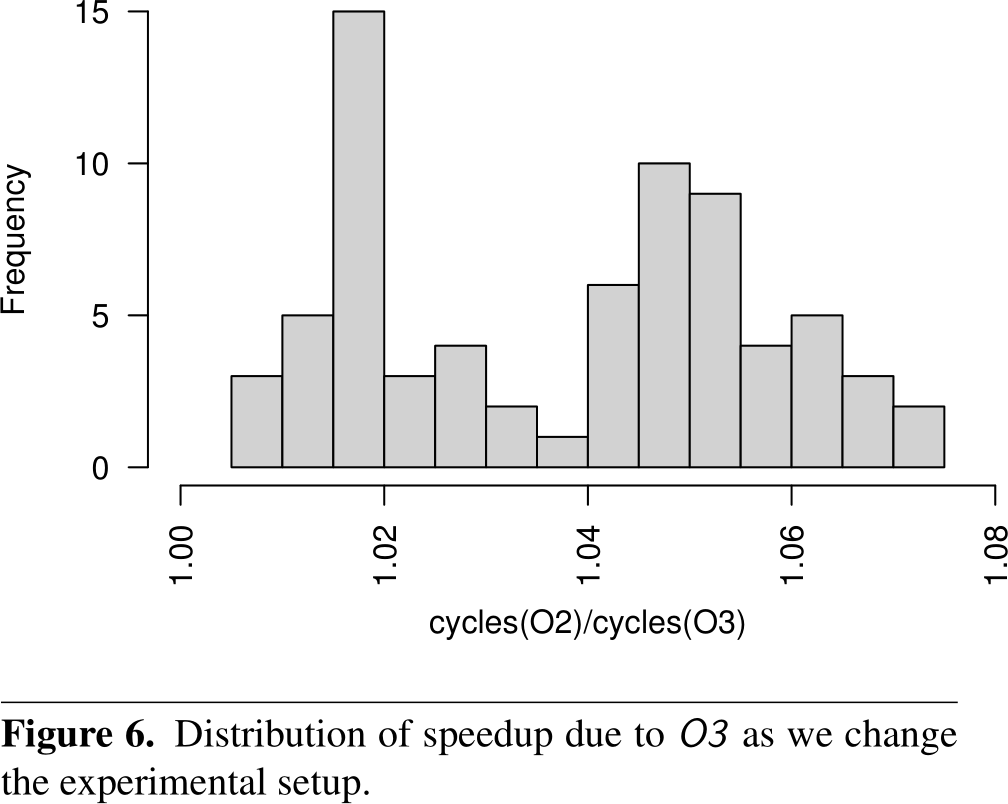 Setup randomization: Semi-systematic randomization of address layout, environment, and other factors
It may be impossible to entirely isolate
Real world benchmarking is most relevant to the real world

It is also most subject to environmental interference

One can’t eliminate every aspect of environment, e.g. OS activity


It may be that the best one can do is to clean up as much as possible and then exclude outliers.
Even comparing only user time ignores the impact of side-effects
What did we just learn?
Performance Evaluation
What does it mean to evaluate a system?
How to compare two systems?
How to do a performance experiment?
Measurement pitfalls & metrics
Single-number performance summaries
Averages
Measurement bias sources
What to think about next?
Performance Evaluation (next time)
Design spaces, Pareto Frontiers, and design space exploration
Miscellaneous (micro)architectural tricks & optimizations (future)
Vector processors, SIMD/SIMT, dataflow